Value-Added Network Workshop
May 2012
Agenda
9:00-11:00 Value-Added Updates
11:15-11:30 Welcome, Introductions
11:30-12:15 Keynote Luncheon (Kurt Kiefer)
12:15-12:40 Interpreting Value-Added Reports
12:40-1:30 Your Value-Added Reports
1:30-3:00 Breakout Sessions (Pick 3)
3:00-3:15 Networking
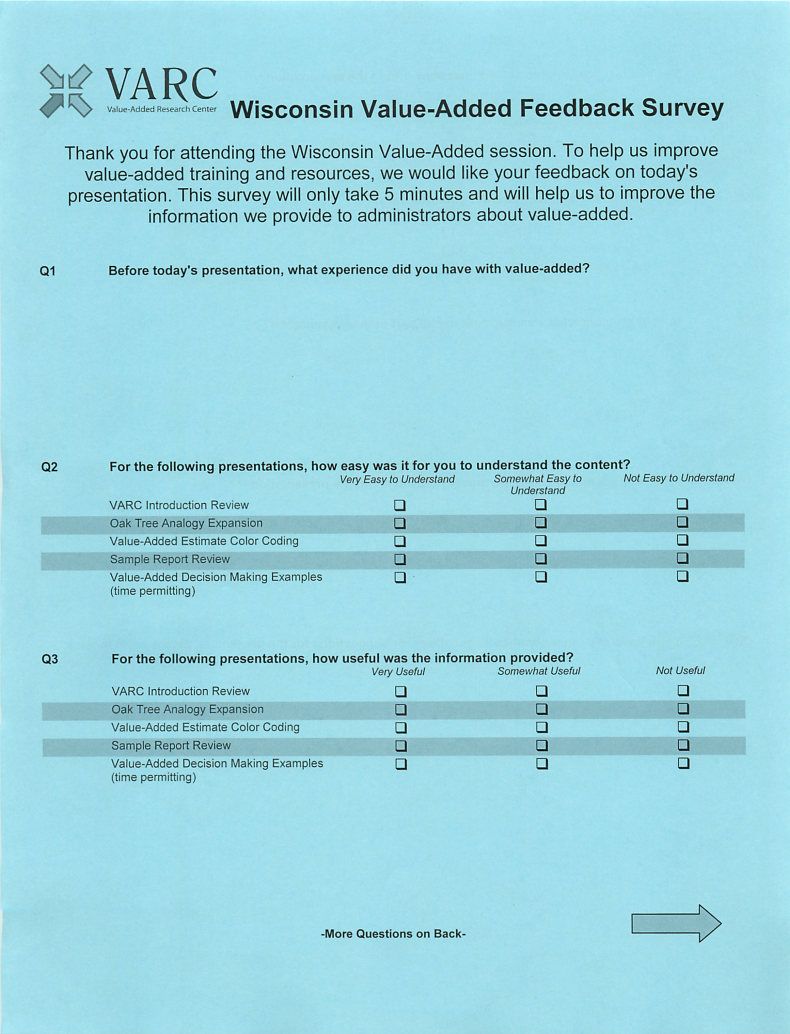 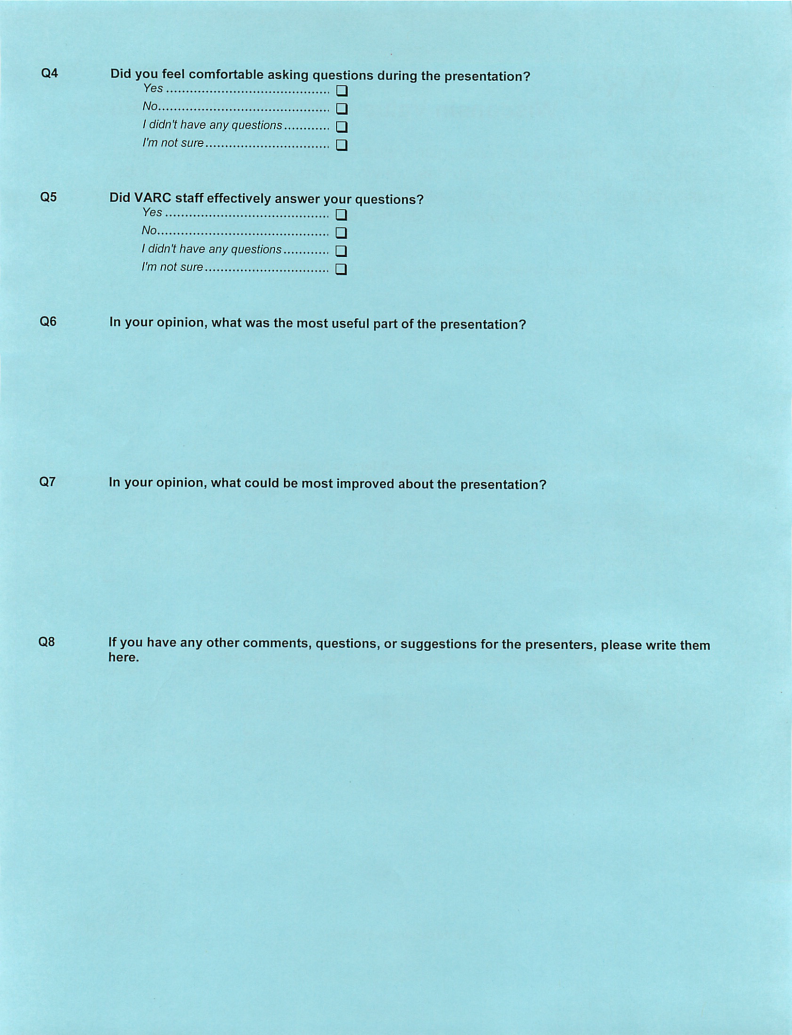 Feedback Survey (for 9:00-11:00 session)
Please help us improve Value-Ade-Added training and resources for the future
VARC Introduction Review
Sean McLaughlin - VARC
Districts and States Working with VARC
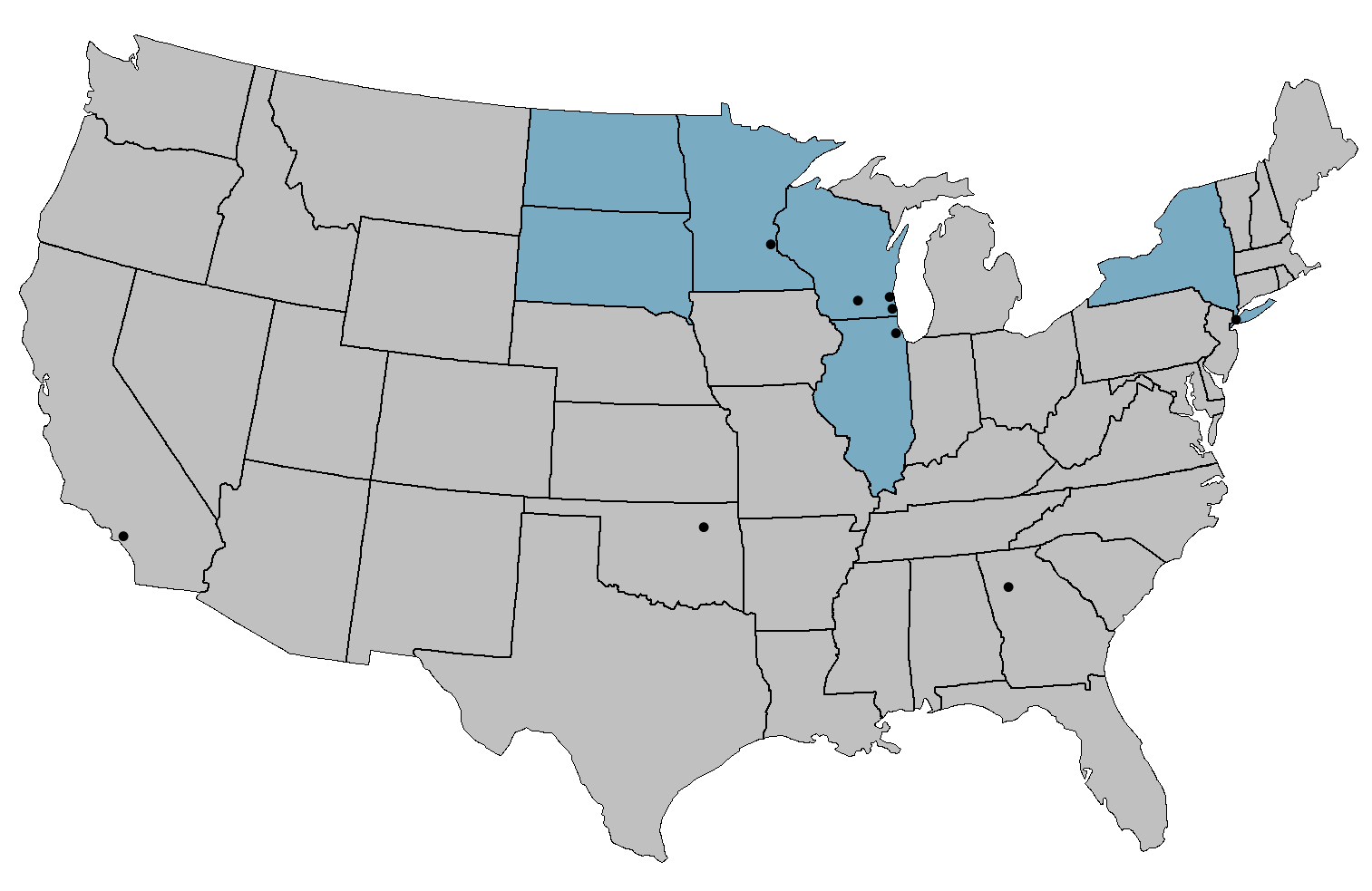 MINNESOTA
NORTH DAKOTA
Minneapolis
WISCONSIN
Milwaukee
SOUTH DAKOTA
NEW  YORK
Madison
Racine
Chicago
New York City
ILLINOIS
Tulsa
Atlanta
Los Angeles
Hillsborough County
Collier County
Achievement and Value-Added
For the most complete picture of student and school performance, it is best to look at both Achievement and Value-Added.
This will tell you:
What students know at a point in time (Achievement)
How your school is affecting student academic growth (Value-Added)
The Power of Two
&
Achievement
Value-Added
Compares students’ performance to a standard
Measures students’ individual academic growth longitudinally
A more complete picture of student learning
Factors in students’ background characteristics outside of the school’s control
Does not factor in students’ background characteristics
Measures students’ performance at a single point in time
Measures the impact of teachers and schools on academic growth
Critical to students’ post-secondary opportunities
Critical to ensuring students’ future academic success
Adapted from materials created by Battelle for Kids
Value-Added Model Description
[Speaker Notes: A value-added model (VAM) is a quasi-experimental statistical model that yields estimates of the contribution of schools, classrooms, teachers, or other educational units to student achievement, controlling for non-school sources of student achievement growth, including prior student achievement and student and family characteristics.
A VAM produces estimates of productivity under the counterfactual assumption that all schools serve the same group of students. This facilitates apples-to-apples school comparisons rather than apples-to-oranges comparisons.
The objective is to facilitate valid and fair comparisons of productivity with respect to student outcomes, given that schools may serve very different student populations.]
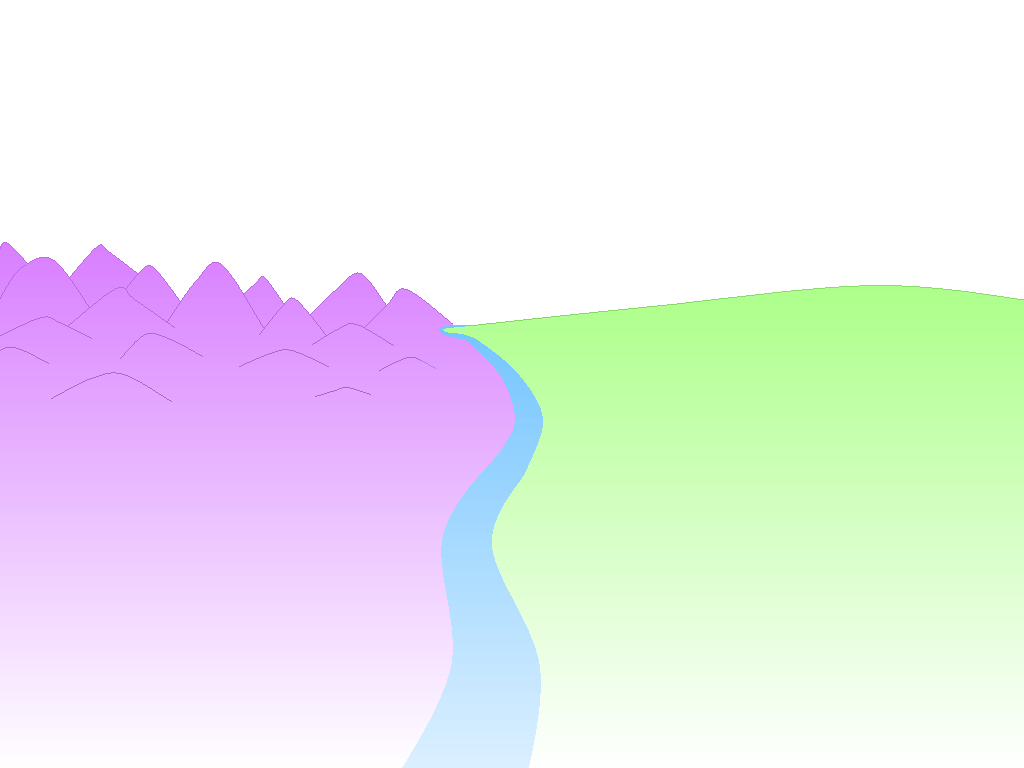 The Oak Tree Analogy Review
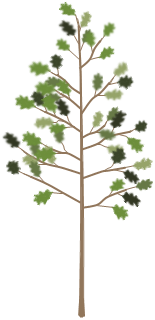 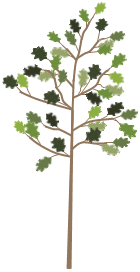 [Speaker Notes: This Oak Tree Analogy was created to introduce the concept of value added calculations.  It is not in the education context in an attempt to keep this overview of the theory of value added separate from details specific to its use in education.]
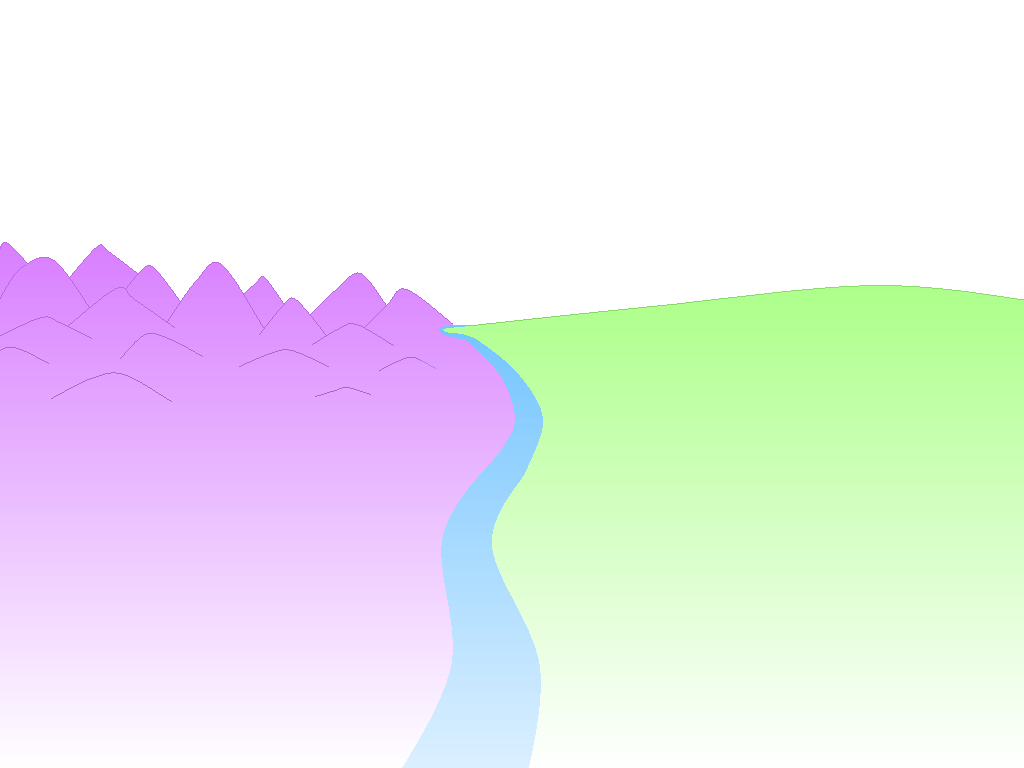 Method 1: Measure the Height of the Trees Today (One Year After the Gardeners Began)
Using this method, Gardener B is the more effective gardener.
This method is analogous to using an Achievement Model.
72 in.
Gardener B
Gardener A
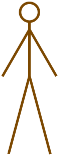 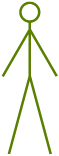 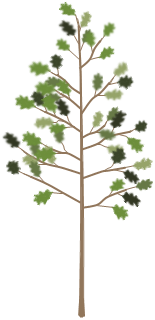 61 in.
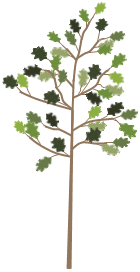 [Speaker Notes: To measure the performance of the gardeners, we will measure the height of the trees today, 1 year after they began tending to the trees.
With a height of 61 inches for Oak Tree A and 72 inches for Oak Tree B, we find Gardener B to be the better gardener.
This method is analogous to using an achievement Model to evaluate performance.]
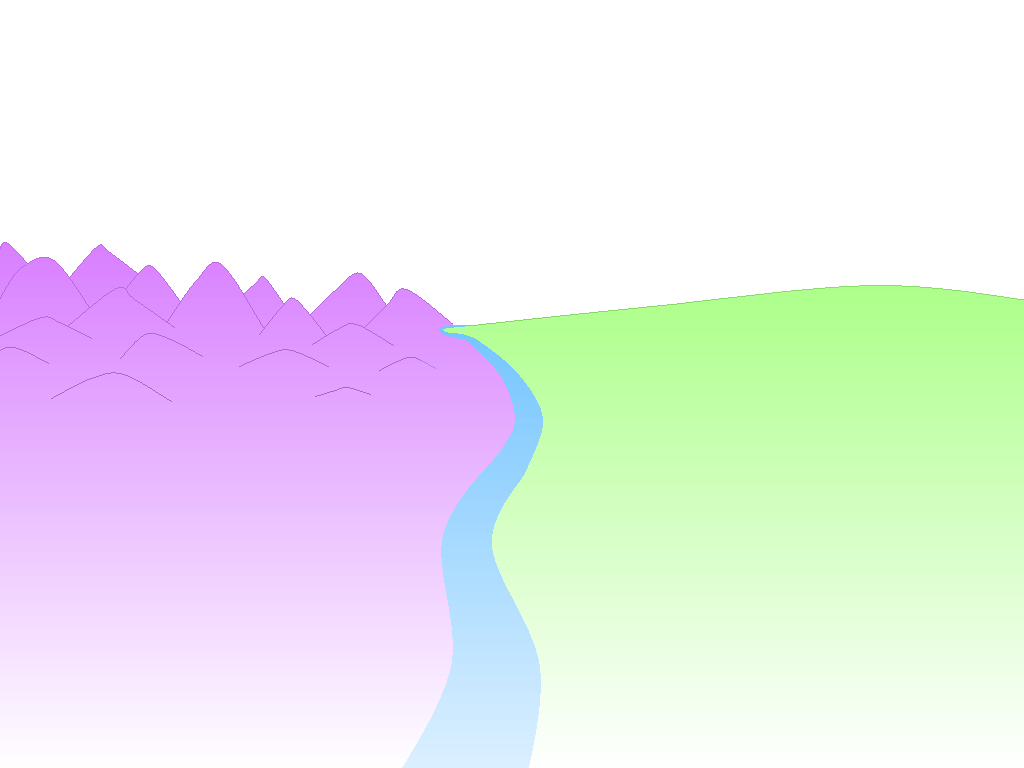 Method 2: Compare Starting Height to Ending Height
Oak B had more growth this year, so Gardener B is the more effective gardener.
This is analogous to a Simple Growth Model, also called Gain.
72 in.
Gardener B
Gardener A
+20 in.
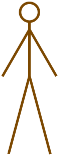 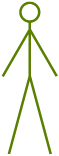 +14 in.
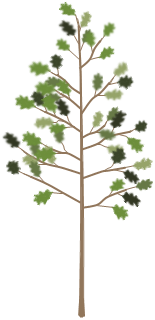 61 in.
52 in.
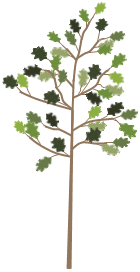 47 in.
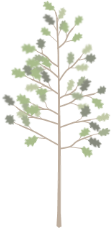 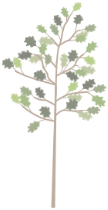 Oak A
Age 3
(1 year ago)
Oak A
Age 4
(Today)
Oak B
Age 3
(1 year ago)
Oak B
Age 4
(Today)
[Speaker Notes: We can compare the height of the trees one year ago to the height today.
By finding the difference between these heights, we can determine how many inches the trees grew during the year of gardener’s care.
By using this method, Gardener A’s tree grew 14 inches while Gardener B’s tree grew 20 inches.  Oak B had more growth this year, so Gardener B is the better gardener.
This is analogous to using a Simple Growth Model, also called Gain.]
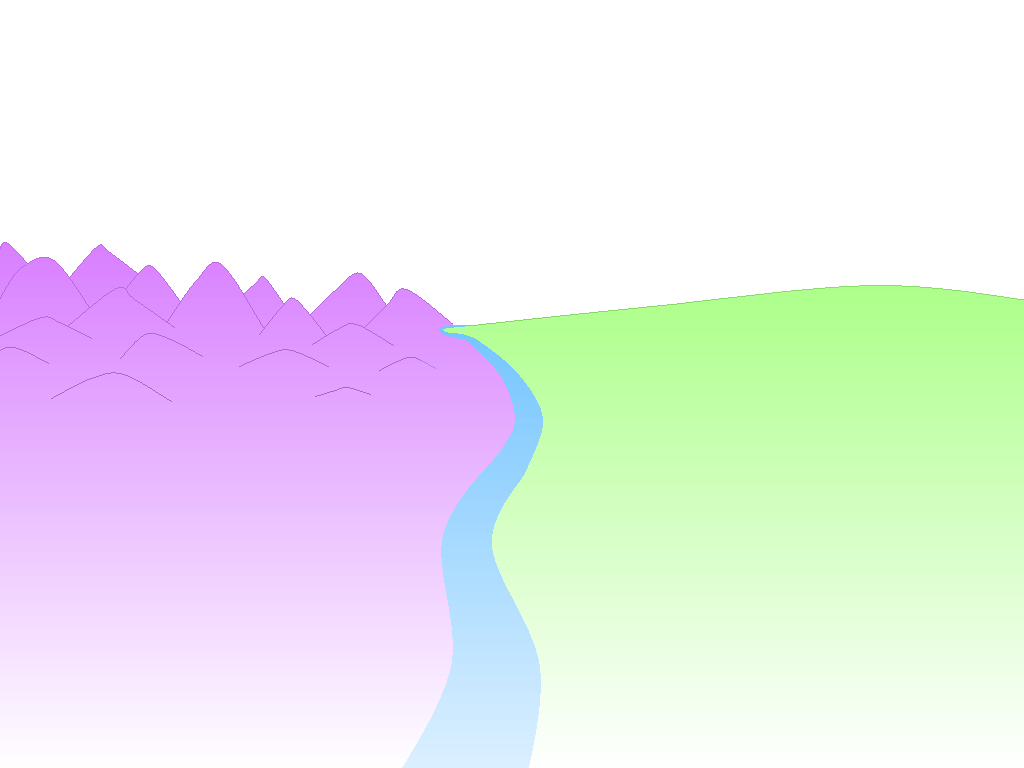 Controlling for Non-Gardener Factors
The predicted height for trees in Oak A’s conditions is 59 inches.
The predicted height for trees in Oak B’s conditions is 74 inches.
74 in.
Gardener B
Gardener A
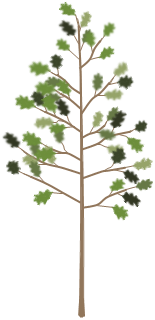 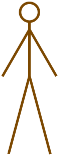 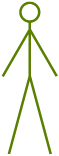 59 in.
52 in.
47 in.
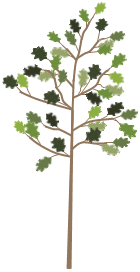 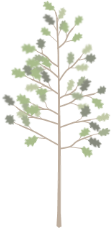 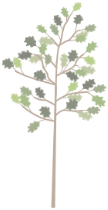 +20 Average
+20 Average
- 5 for Rainfall
+ 3 for Rainfall
+ 2 for Soil
- 3 for Soil
+ 5 for Temp
- 8 for Temp
_________
+22 inches 
During the year
_________
+12 inches
During the year
Predicted
Oak A
Predicted
Oak B
[Speaker Notes: Now that we have refined our predictions based on the effect of environmental conditions, our gardeners are on a level playing field.
The predicted height for trees in Oak A’s conditions is 59 inches.
The predicted height for trees in Oak B’s conditions is 74 inches.]
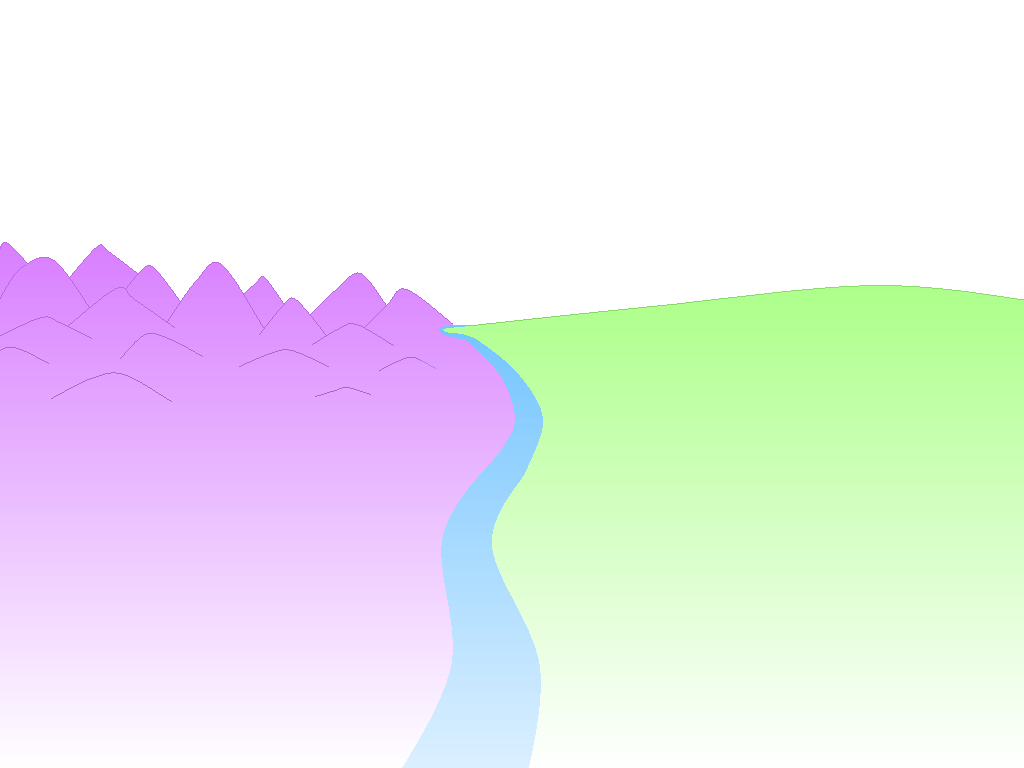 Method 3: Compare the Predicted Height to the Actual Height
By accounting for last year’s height and environmental conditions of the trees during this year, we found the “value” each gardener “added” to the growth of the trees.
This is analogous to a Value-Added measure.
-2
74 in.
72 in.
Gardener B
Gardener A
+2
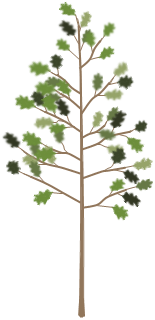 61 in.
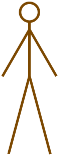 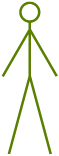 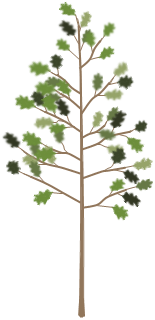 59 in.
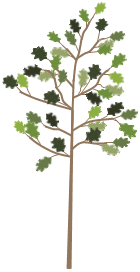 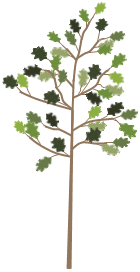 Above 
Average
Value-Added
Below 
Average
Value-Added
Predicted
Oak A
Predicted
Oak B
Actual
Oak A
Actual
Oak B
[Speaker Notes: Using this method, Gardener A is the superior gardener.
By accounting for last year’s height and environmental conditions of the trees during this year, we have found the “value” each gardener “added” to the growth of the tree.
This is analogous to a value added measure.]
Another Visual Representation
The Education Context
Actual student achievement scale score
Value-Added
Starting student achievement scale score
Predicted student achievement (Based on observationally similar students)
Year 1
(Prior-test)
Year 2
(Post-test)
Oak Tree Analogy Expansion
Sean McLaughlin - VARC
Oak Tree Additions
What about tall or short trees?
(high or low achieving students)
How does VARC choose what to control for?
(proxy measurements for causal factors)
What if a gardener just gets lucky or unlucky?
(groups of students and confidence intervals)
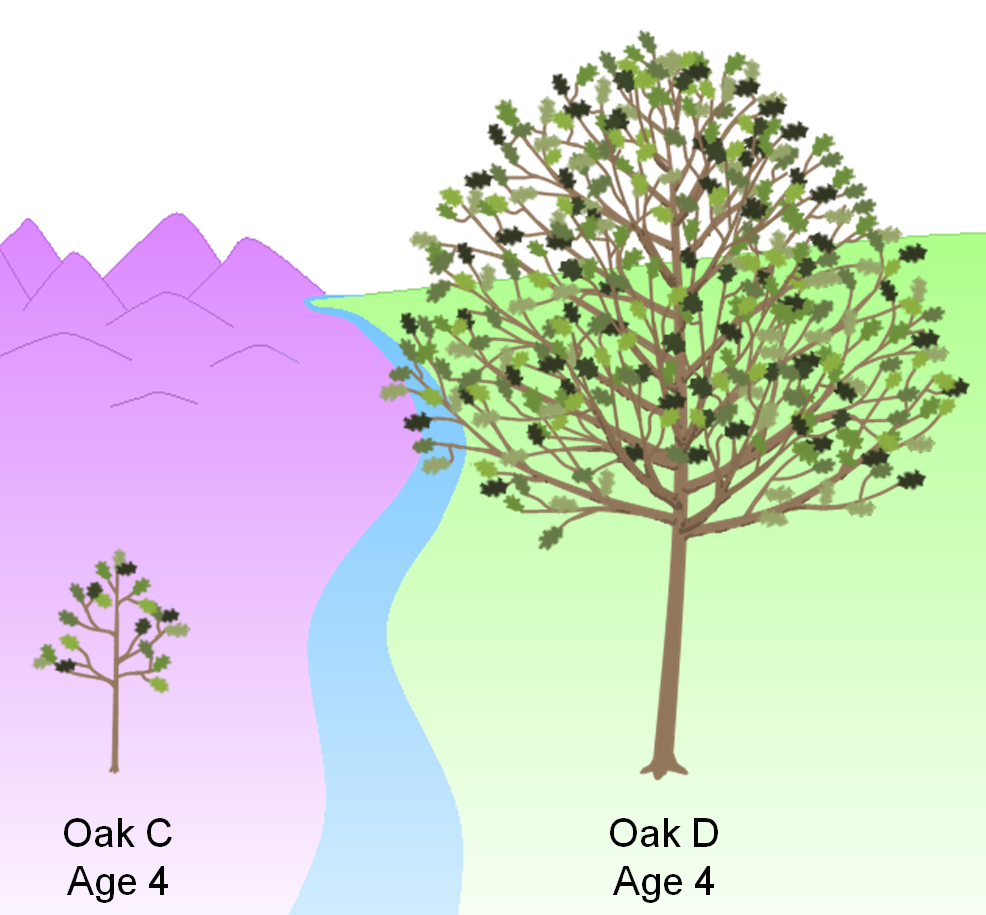 1. What about tall or short trees?
(High or low achieving students)
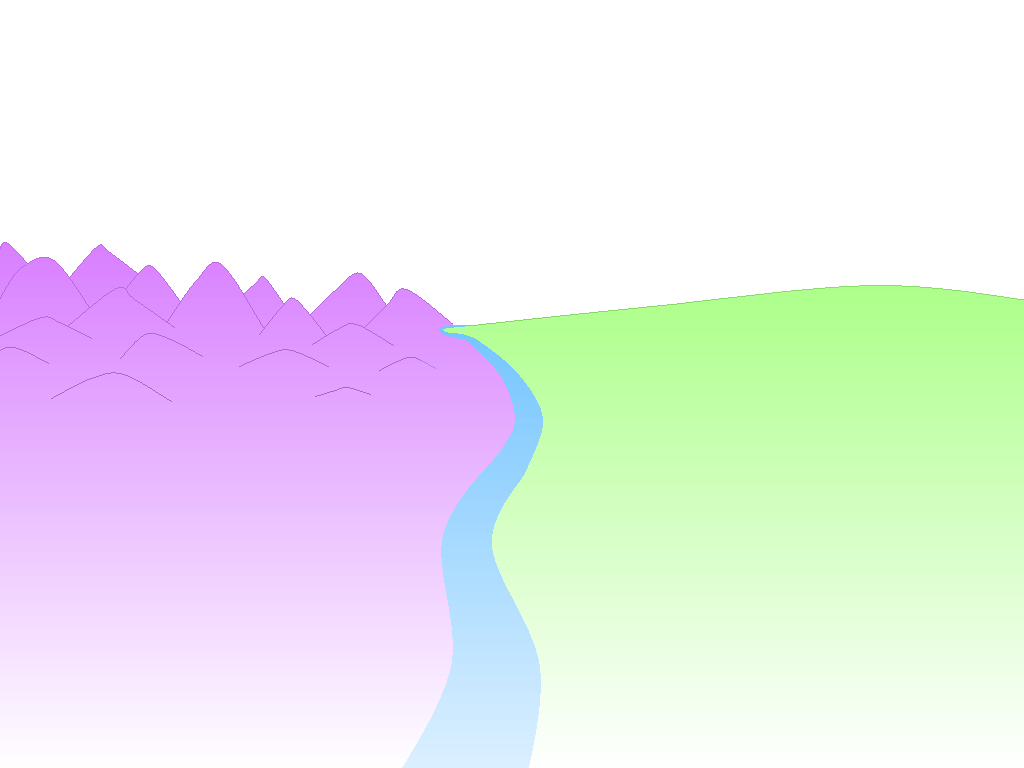 1. What about tall or short trees?
If we were using an Achievement Model, which gardener would you rather be?
How can we be fair to these gardeners in our Value-Added Model?
93 in.
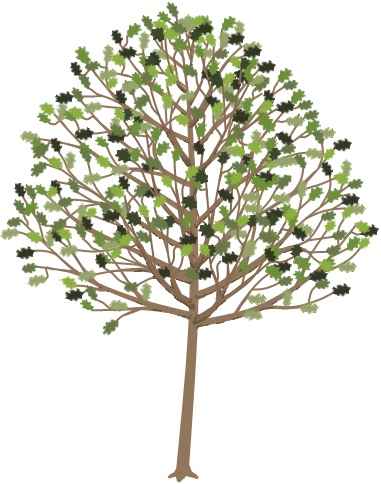 Gardener D
Gardener C
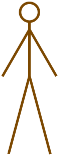 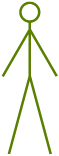 28 in.
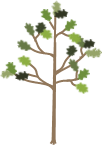 Oak C
Age 4
Oak D
Age 4
[Speaker Notes: In our analogy versus education context table, we mentioned prior tree height but did not go into details about this characteristic.

These two gardeners are about to care for these two trees for the next year.

If we were using an achievement model, which gardener would you rather be?

How can we be fair to these gardeners in our Value-Added model?]
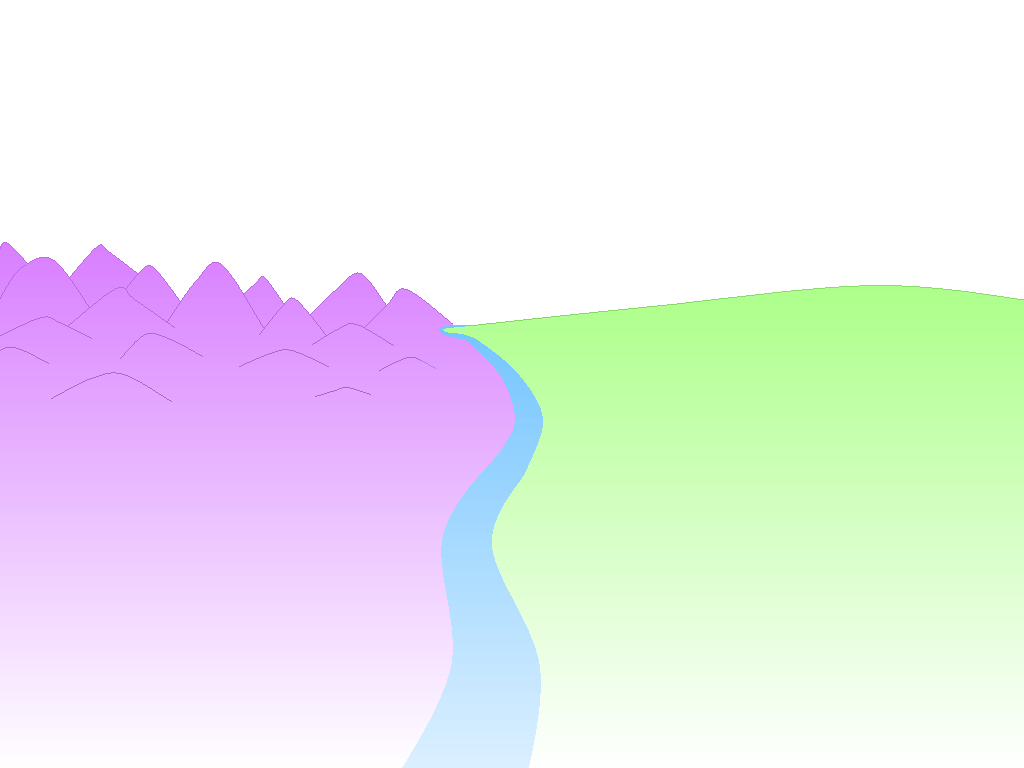 Why might short trees grow faster?
Why might tall trees grow faster?
More “room to grow”
 Easier to have a “big impact”
Past pattern of growth will continue 
 Unmeasured environmental factors
How can we determine what is really happening?
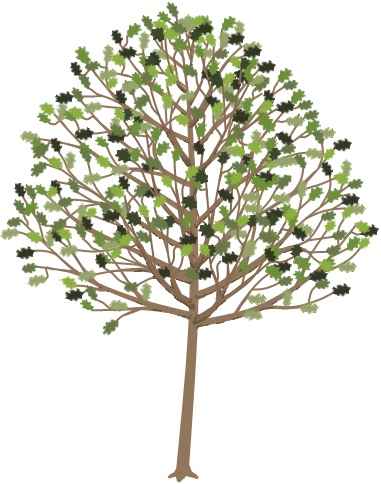 Gardener D
Gardener C
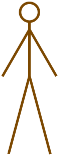 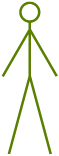 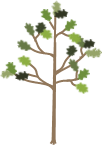 Oak C
Age 4
Oak D
Age 4
[Speaker Notes: First of all, let’s think about whether tree height might have an effect on tree growth.

In general, why might short trees grow faster in the following year of gardener’s care?

Why might tall trees grow faster?

You can probably come up with some of your own guesses.
Some guesses we came up with for short trees are: shorter trees having more “room to grow” and that it might be easier for a gardener to have a “big impact” on the growth of that tree.
For tall trees, we guessed that tall trees have likely experienced a pattern of rapid growth in previous years, so this pattern might continue. In general, tall trees might be benefiting from some other environmental factor that we haven’t controlled for explicitly. This factor may benefit tall trees again next year.

These are all guesses about why gardeners with short trees or tall trees might be at an advantage. How can we determine what is really happening?]
In the same way we measured the effect of rainfall, soil richness, and temperature, we can determine the effect of prior tree height on growth.
The Effect of Prior Tree Height on Growth
30 in
Growth from Year 4 to 5 (inches)
9 in
Oak C
(28 in)
Oak D
(93 in)
Prior Tree Height (Year 4 Height in Inches)
[Speaker Notes: In the same way we measured the effect of rainfall, soil richness, and temperature, we can determine the effect of prior tree height on growth.

We collect data on all Oak Trees in this specific region and measure whether short or tall trees grew faster.

In this case, we determine that tall trees tended to grow more.

In the earlier analogy, we assumed that all trees grew 20 inches during a year of care and then refined our predictions with each tree’s environmental conditions.

By including prior height in the model, we can improve our predictions by taking this data into account.

For example, before considering environmental conditions, Oak C with a starting height of 28 inches would be predicted to grow 9 inches. Oak D with a starting height of 93 inches would be predicted to grow 30 inches.]
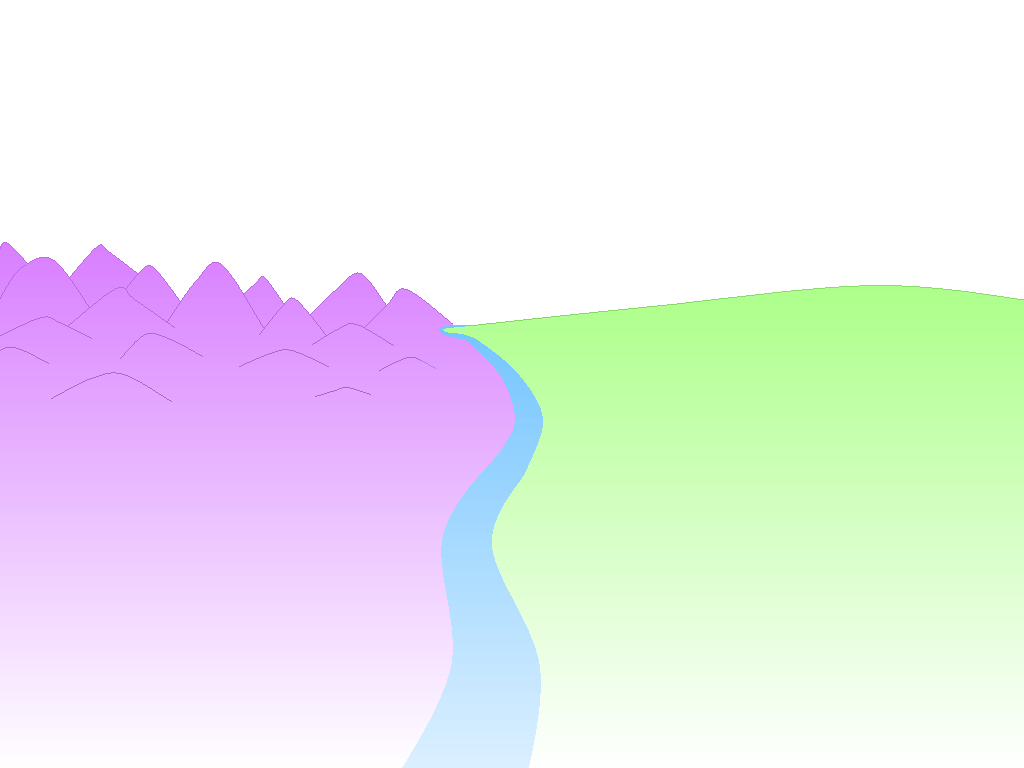 Our initial predictions now account for this trend in growth based on prior height.
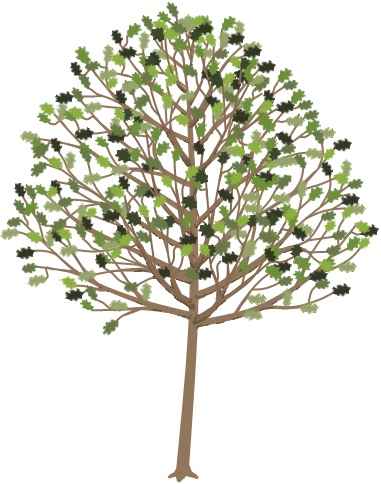 The final predictions would also account for         rainfall, soil richness, and temperature.
+30 in.
How can we accomplish this fairness factor in the education context?
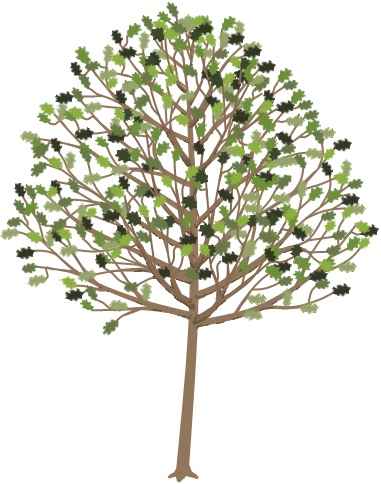 +9 in.
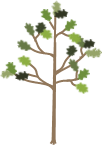 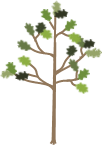 Oak C
Age 4
Oak C
Age 5
(Prediction)
Oak D
Age 4
Oak D
Age 5
(Prediction)
[Speaker Notes: Our initial predictions now account for this trend in growth based on prior height.

The final predictions would also account for rainfall, soil richness, and temperature.

How can we accomplish this fairness factor in the education context?]
df
Analyzing test score gain to be fair to teachers
Test Score
Range
High
High 
Achiever
Low
Low 
Achiever
[Speaker Notes: Here we see 12 hypothetical students from a district.

For example, 
Susan Allen scored very highly on her 3rd grade test, and highly again on her 4th grade test.
William Andrews had a very low score on both his 3rd grade and 4th grade tests.

A student’s skills and knowledge tend to persist from one year to the next. How can we use this information to make better predictions about student growth?]
If we sort 3rd grade scores high to low, what do we notice about the students’ gain from test to test?
Test Score
Range
High
Low
[Speaker Notes: If we sort 3rd grade scores high to low, what do we notice about students’ gain from test to test?

First we sort by each student’s 3rd Grade score.
We add a column that computes the gain in score from the 3rd grade to the 4th grade test.

For example, Susan Allen, our highest performing 3rd grader scored 312 on the 3rd grade test and 323 on the 4th grade test, a gain of 11 points.

William Andrews, our lowest performing 3rd grader scored 238 on the 3rd grade test and 271 on the 4th grade test, a gain of 33 points.

If we look at all this data together, do we notice a trend in the amount of gain students made based on their starting point on the 3rd grade test?]
If we find a trend in score gain based on starting point, we control for it in the Value-Added model.
Test Score
Range
High
Low
Gain
High
Low
[Speaker Notes: If we find a trend in score gain based on starting point, we control for it in the Value-Added model.

In this case, we see a trend that students with high scores in 3rd grade tended to gain fewer points on the 4th grade test.  
Students with low score in 3rd grade tended to gain more points on 4th grade test.

Please note that this is a small subsection of students from multiple schools across the district or state.  To make these kind of analyses, we use data from all students in the district or state to detect trends and patterns.

If we found that this pattern continued across an entire district or state, we would come to the conclusion that during this time period, students with low 3rd grade scores were more likely to gain more points on the 4th grade test than students starting off with high 3rd grade scores.

This is typically what we find when analyzing real test data. Higher achieving students tend to gain fewer points during a year of growth.

By measuring this trend and controlling for it when we make predictions, Value-Added Estimates can fairly compare the growth of students from across the achievement spectrum.]
What do we usually find in reality?
Looking purely at a simple growth model, high achieving students tend to gain about 10% fewer points on the test than low achieving students.
In a Value-Added model we can take this into account in our predictions for your students, so their growth will be compared to similarly achieving students.
[Speaker Notes: Presenter notes:

Reasons this may be the case:

If student knowledge is not totally durable (learning is subject to decay would lead to lambda less than 1)
If school resources are allocated differently based on prior achievement (lambda less than 1 if more resources allocated to lower achievers, lambda greater than 1 if more resources allocated to higher achievers)
Different test scales used in pretest and posttest (lambda would partially reflect differences in scale)
If the relationship between post and prior achievement is nonlinear due to different methods used to scale assessments


From Meyer / Dokumaci Paper:

The model would be
simpler to estimate if it were appropriate to impose the parameter restriction λ =1, but there are at
least four factors that could make this restriction invalid. First, λ could be less than 1 if the stock of
knowledge, skill, and achievement captured by student assessments is not totally durable, but rather is
subject to decay. Second, λ could differ from 1 if school resources are allocated differentially to
students as a function of prior achievement. If resources were to be tilted relatively toward low achieving
students—a remediation strategy—then λ would be reduced. The opposite would be true if
resources were tilted toward high‐achieving students. Third, λ could differ from1 if posttest and pretest
scores are measured on different scales, perhaps because the assessments administered in different
grades are from different vendors and scored on different test scales or due to instability in the
variability of test scores across grades and years. In this case, the coefficient on prior achievement
partially reflects the difference in scale units between the pretest and posttest. Fourth, the different
methods used to scale assessments could in effect transform posttest and pretest scores so that the
relationship between post and prior achievement would be nonlinear. In this case a linear value‐added
model might still provide a reasonably accurate approximation of the achievement growth process, but
the coefficient on prior achievement (as in the case of the third point) would be affected by the test
scaling.]
Comparisons of gain at different schoolsbefore controlling for prior performance
Student
Population
School A
School C
School B
Advanced
Proficient
Basic
Minimal
Medium
Achievement
Low
Achievement
High
Achievement
Why isn’tthis fair?
Artificially lower gain
Artificially inflated gain
[Speaker Notes: Here we see three schools serving different student populations.

For example, 
School A is serving mostly students with very high test scores.
On the other extreme, School C is serving mostly students with very low test scores.

Keep in mind what we just saw in the previous slide about district-wide or state-wide trends in gain on the test.
Why would it be unfair to compare of test score gain at different schools before controlling for prior performance?

In the previous slides, we saw that in this example test, students higher on the test scale tended to gain fewer points on average across the district.

If in reality School A, School B, and School C were all average at helping students learn, School C would look the best in a simple growth or gain model and School A would look the worst.

On average, students in the Minimal category would gain more points due to the uneven test scale we observed on the previous slide. That would make School C’s gains artificially inflated.

On average, students in the Advanced category would gain fewer points due to the uneven test scale. That would make School A’s gains artificially lower.]
Comparisons of Value-Added at different schoolsafter controlling for prior performance
Student
Population
School A
School C
School B
Advanced
Proficient
Basic
Minimal
Fair
Fair
Fair
[Speaker Notes: Since VARC analyzes the trend of scores for all student in the district or state, we can analyze these trends and determine the appropriate adjustments to counteract these effects in our predictions.

After we have made these customized predictions, we can fairly evaluate the growth of students in schools serving students with any achievement level distribution. 

High Achieving students in School A are compared to typical growth for similar high achieving students from across the district or state.
Low Achieving students in School C are compared to typical growth for similar low achieving students from across the district or state.]
Checking for Understanding
What would you tell a teacher or principal who said Value-Added was not fair to schools with:
High achieving students?
Low achieving students?
Is Value-Added incompatible with the notion of high expectations for all students?
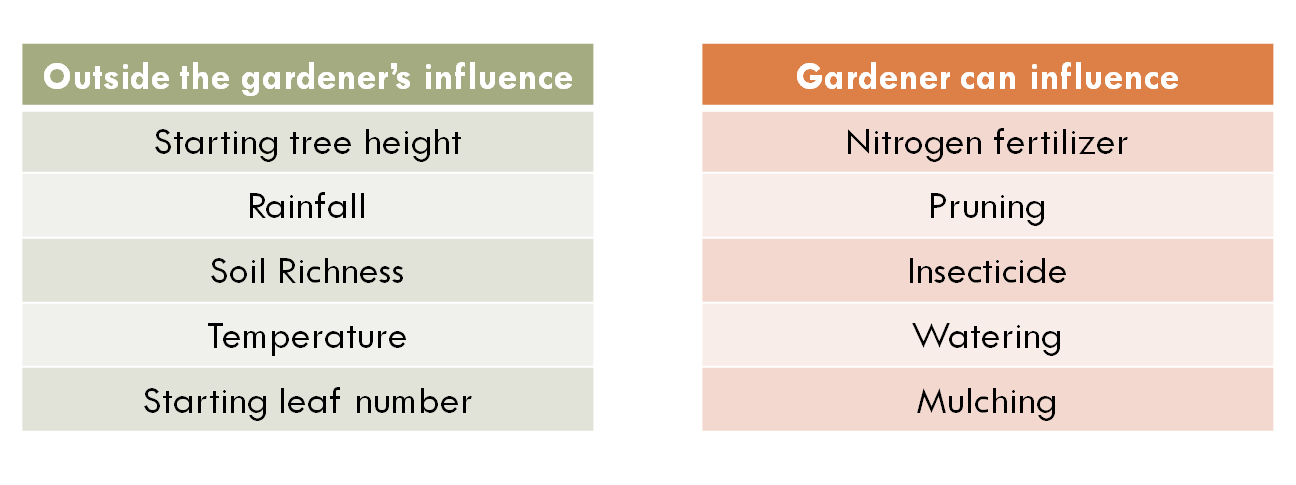 2. How does VARC choose what to control for?
(Proxy measures for causal factors)
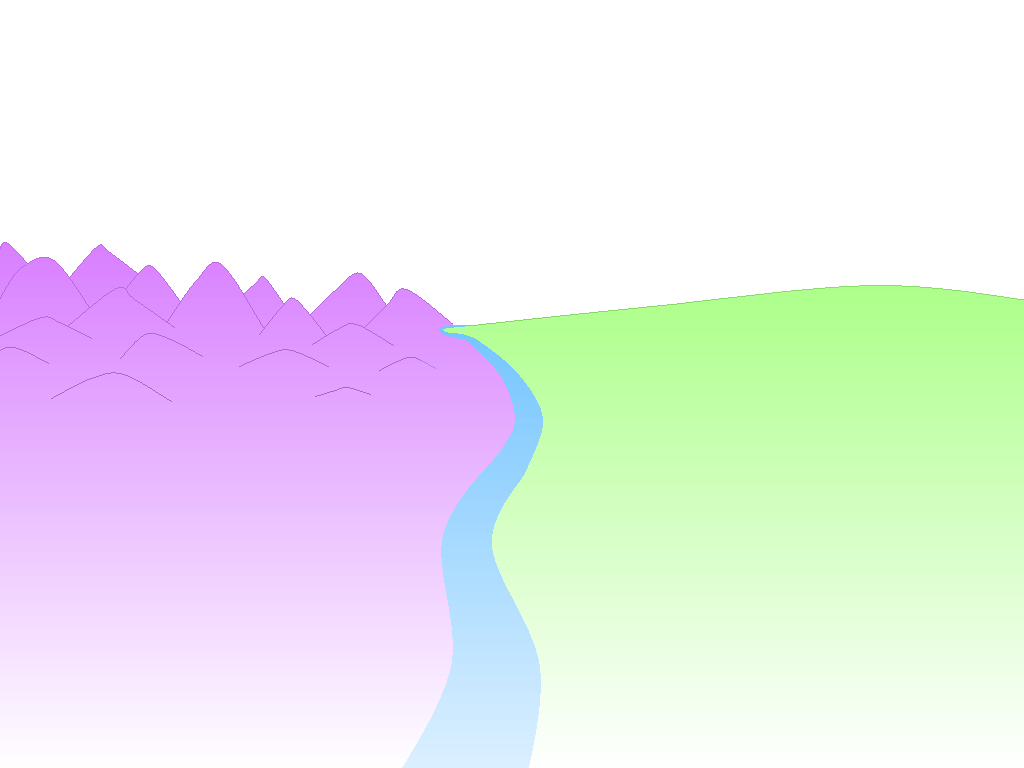 2. How does VARC choose what to control for?
Imagine we want to evaluate another pair of gardeners and we notice that there is something else different about their trees that we have not controlled for in the model.
 In this example, Oak F has many more leaves than Oak E. 
 Is this something we could account for in our predictions?
73 in.
73 in.
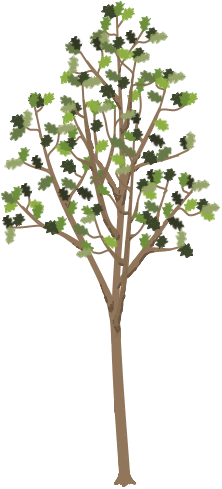 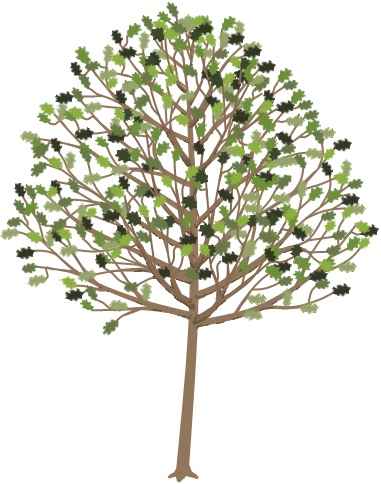 Gardener F
Gardener E
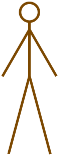 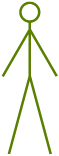 Oak E
Age 5
Oak F
Age 5
[Speaker Notes: Imagine we want to evaluate another pair of gardeners and we notice that there is something else different about their trees that we have not controlled for in the model.

In this example, Oak F has many more leaves than Oak E.

Is this something we could account for in our predictions?]
In order to be considered for inclusion in the Value-Added model, a characteristic must meet several requirements:
[Speaker Notes: In order to be considered for inclusion in the Value-Added model, a characteristic must meet several requirements:

Check 1: Is this factor outside the gardener’s influence?
Check 2: Do we have reliable data?
Check 3: Can we approximate it with other data?
Check 4: Does it increase the predictive power of the model?]
Check 1: Is this factor outside the gardener’s influence?
[Speaker Notes: Check 1: Is this factor outside the gardener’s influence?

Here are some examples of categorized factors.

In a Value-Added model, we could potentially control for items in the green box.

Since the gardener could influence items in the red box, we would NOT want to control for them in the Value-Added model.]
Check 2: Do we have reliable data?
[Speaker Notes: Check 2: Do we have reliable data?

In 7% of cases, actual leaf number was recorded for trees. This is not enough to include this data in the Value-Added model.]
Check 3: Can we approximate it with other data?
?
[Speaker Notes: Check 3: Can we approximate it with other data?

It may be the case that canopy diameter could be used as a proxy for the real data we desire.]
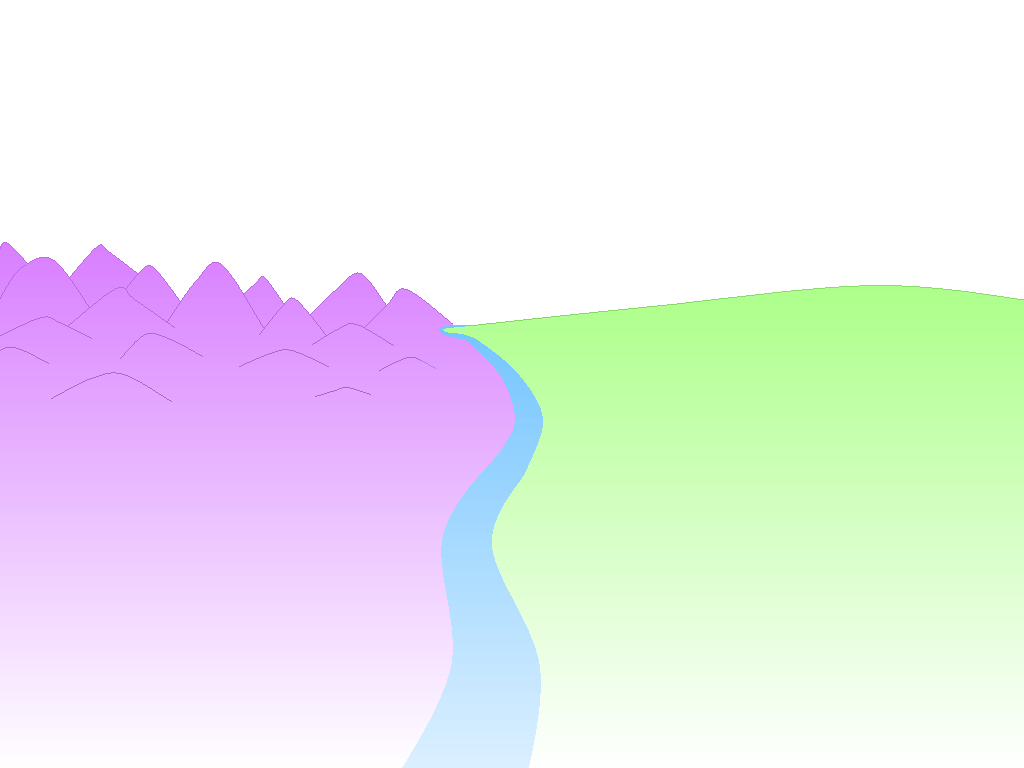 Canopy diameter as a proxy for leaf count
The data we do have available about canopy diameter might help us measure the effect of leaf number.
 The canopy diameter might also be picking up other factors that may influence tree growth.
 We will check its relationship to growth to determine if it is a candidate for inclusion in the model.
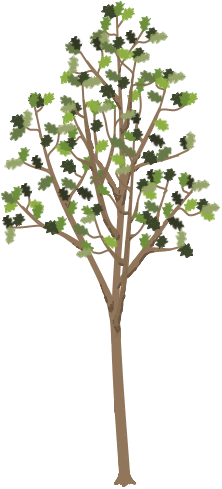 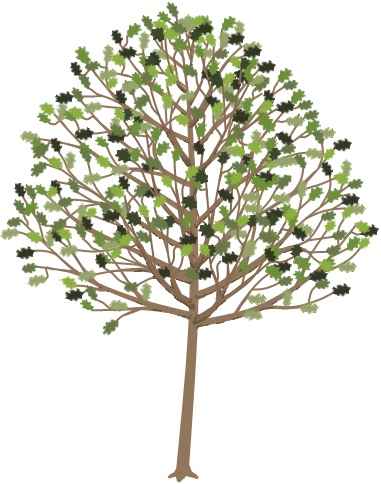 Gardener F
Gardener E
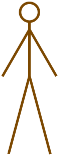 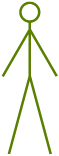 33 in.
55 in.
Oak E
Age 5
Oak F
Age 5
[Speaker Notes: The data we do have available about canopy diameter might help us measure the effect of leaf number.

Check 4 involves increasing the predictive power to the model.]
If we find a relationship between starting tree diameter and growth, we would want to control for starting diameter in the Value-Added model.
The Effect of Tree Diameter on Growth
?
Growth from Year 5 to 6 (inches)
Tree Diameter (Year 5 Diameter in Inches)
[Speaker Notes: If we find a relationship between starting diameter and growth, we would want to control for starting diameter in the Value-Added model.

We might find that on its own, tree diameter does not have a clear effect on growth.]
If we find a relationship between starting tree diameter and growth, we would want to control for starting diameter in the Value-Added model.
The Effect of Tree Diameter on Growth
Growth from Year 5 to 6 (inches)
Tree Diameter (Year 5 Diameter in Inches)
[Speaker Notes: We might find that tree diameter has a strong effect on growth.

If so, we would want to include starting tree diameter in our predictions to be fair to the gardeners.]
What happens in the education context?
[Speaker Notes: In order to be considered for inclusion in the Value-Added model, a characteristic must meet several requirements:

Check 1: Is this factor outside the gardener’s influence?
Check 2: Do we have reliable data?
Check 3: Can we approximate it with other data?
Check 4: Does it increase the predictive power of the model?]
Check 1: Is this factor outside the school or teacher’s influence?
Let’s use “Household financial resources” as an example
[Speaker Notes: Check 1: Is this factor outside the gardener’s influence?

Here are some examples of categorized factors.

In a Value-Added model, we could potentially control for items in the green box.

Since the school or teacher could influence items in the red box, we would NOT want to control for them in the Value-Added model.]
Check 2: Do we have reliable data?
What we want

 Household financial resources
[Speaker Notes: One example of a non-school factor we want to control for is household financial resources.

Ideally for our calculations, we would have a comprehensive list of resources available for each student.]
Check 3: Can we approximate it with other data?
What we want

 Household financial resources
What we have

 Free / reduced lunch status
Related data
Using your knowledge of student learning, why might 
“household financial resources” have an effect on student growth?
Check 4: “Does it increase the predictive power of the model?” will be determined by a multivariate linear regression model based on real data from your district or state (not pictured) to determine whether FRL status had an effect on student growth.
[Speaker Notes: Since that data is not available, we use what we do have as a substitute for our ideal data.

In most districts and states, we use eligibility for free and reduced lunch status.

This does not give us a complete picture of the financial resources available at a student’s household, but it is related data and is the best approximation we have available on the topic.

Using your knowledge of student learning, why might “household financial resources” have an effect on student growth?

Reasons we have heard from educators include:
Different access to technology, such as computers at home
Different likelihood to have external help available, such as paid tutoring services
Possible difference in parental availability for homework and study help due to multiple jobs

You can probably think of other reasons why household financial resources might affect student growth.  Since these reasons are not something the school is responsible for, we want to remove the influence of this factor as best we can in order to fairly evaluate schools serving different student populations.


Check 4 would be based on a multivariate linear regression model to determine whether FRL status had an effect on student growth in your district or state.
If we find a district-wide or state-wide difference in growth trend based on financial resources, we can customized our predicted outcomes for students based on this characteristic.

LIVE PRESENTER NOTES:

Some possible talking points on the question:
Doug Harris’s book points (summer learning loss, etc.)

From Doug Harris Book:

“Should value-added models take into account student race,
income, and other student factors in estimating value-added? 

This is one of the more controversial questions in using value-added for
accountability. In one respect, the issue boils down to whether taking
into account prior achievement is enough. Race, ethnicity, and
income are after all closely related to student attainment on test scores
(see Figure 1.1). But it turns out that these factors are less closely
related to achievement growth.

The reason for this should be intuitive: if student demographics
are associated with achievement in every grade, then the association
should largely “cancel out” when subtracting the two. Here is a
simple, concrete example to highlight this: Suppose that a student
scored 60 points in one year and 80 points in the next year and grade,
for growth of 20 points. Now, suppose that part of the reason
explaining these scores is that fact that the students’ parents do not
make sure the child does her homework each night (in all years). This
might reduce the student’s score by 5 points in each year from what it
would have been. So, the student would have scored 65 and 85
(instead of 60 and 8) if the student had done her homework. Notice
that the growth is exactly the same in both cases—20 points. So long
as the influence on student scores is constant over time, the influence
on scores should cancel out in this way.

But minority and low-income students do still learn at slower
rates. One study finds that while most of the gap by family income
exists in 1st grade, it grows by about 30 percent between 1st and 5th
grade.1 Almost all of this, in turn is due, not to what happens in
school, but to the “summer learning loss,” the period between school
years when students are not in school. This is most likely because
the same factors creating the starting gate inequalities also affect
learning growth. Because standardized tests are not administered at
the beginning of the school year, the summer learning loss is
embedded within the student growth measures. Further, the summer
learning loss is substantially outside the control of schools and
therefore problematic. An accurate measure of value-added must take
into account all of the factors outside their control.

The concern with accounting for race and income, however, is
that some see it as reducing expectations for these students. There
are legitimate differences of opinion on this point, but let me clarify
the two different meanings of “lower expectations.” On the one hand,
this could mean that accounting for race and income means that
schools can get by giving less effort to raise achievement for
disadvantaged students. Value-added measures that account for race
and income do not lower expectations in this sense. In fact, the whole
point of value-added is to create an even playing field and one that
provides incentives for schools to help all students.

Alternatively, some interpret “lower expectations” to mean that
schools serving disadvantaged students will have the same measured
performance as schools serving advantaged students while generating
less student learning. If this is what is meant by lower expectations,
then it is a legitimate point. Value-added models that adjust
predictions based on student race and income do require less learning
of disadvantaged students to reach the same level of school
performance. Again, this just reflects the fact that schools should not
be held accountable for factors outside their control and students’
home environments and other factors affecting students clearly fall
into that category.

There is some potential middle ground on this issue. If the
concern is about how much emphasis schools place on achievement of
different groups, value-added measures can be designed to place as
much or as little weight on disadvantaged students as we wish. For
example, we could design the accountability system so that 10 points
in growth for a low-income student counts twice as much as for a
high-income student. Also, when statisticians estimate value-added,
they also end up estimating the statistical relationship (correlation)
between student race and income and student achievement growth
(see Oakville example above). Districts could use the measured role of
student disadvantage as an indicator of how well the district is doing
to overcome racial and income achievement gaps.2 If socio-economic
disadvantage is associated with lower growth, then this might
motivate districts to try even harder to address the issue. That is,
rather than lowering expectations, it can be a driver of higher
expectations and even greater effort for those students.

It is also worth recalling that value-added measures can help
reduce the problem of driving out teachers of low-attainment schools.
The same goes for disadvantaged students. To the degree that
student race and income are associated with their achievement
growth, failing to account for those factors will place the teachers of
those students at a disadvantage.

In my view, it is best to account for student race and income
when predicting each school’s achievement. The reason comes back
to the Cardinal Rule: Hold people accountable for what they can
control. While this means that schools serving disadvantaged
students will receive higher performance ratings with less growth, it
does not mean that schools can get by with giving less effort to these
students. If, in addition, we give disproportionate weight to the
growth of racial minorities and low-income students, and use the
statistical relationship between student disadvantage and student
achievement growth as a motivation to address the gap, then
accounting for student disadvantage would seems to raise
expectations—and outcomes—for these students rather than lower
them. I cannot prove that, unfortunately, but there is a strong
rationale behind it.”]
What about race/ethnicity?
Race/ethnicity causes higher or lower performance
What we want

 General socio-economic status
 Family structure
 Family education
 Social capital
 Environmental stress
What we have

 Race/ethnicity
Related complementary data may correlate with one another
(not a causal relationship)
Check 4 will use real data from your district or state to determine if race/ethnicity has an effect on student growth.
If there is no effect, it will not be included in the model.
[Speaker Notes: What about race and ethnicity?

One of the pieces of data often collected is student race and ethnicity.

Why might we include this in the model?

Rather than a causal relationship between race and student growth, it might be the case that race/ethnicity is picking up the effect of factors like general socio-economic status, family structure, family education, social capital, and environmental stress.

This will not always be the case for every student, but it may be true across entire districts or states.

During check 4, VARC uses real data from your district or state to determine if race/ethnicity has an effect on student growth.
If there is no effect, it will not be included in the model]
What about race/ethnicity?
If there is a detectable difference in growth rates

We attribute this to a district or state challenge to be addressed
Not as something an individual teacher or school should be expected to overcome on their own
[Speaker Notes: If there is a detectable difference in growth rates of different groups of students, we attribute this to a district or state challenge to be addressed, not something an individual teacher or school should be expected to overcome on their own. If a particular school, grade-level team, or teacher is making above-average results with any group of students, this will be reflected in an above-average Value-Added estimate.

By using all the data we have available, we try to get the most complete picture of the real situations of students to make our predictions as accurate as possible.  The more complete job VARC can do at controlling for external factors, the more accurate we can be about evaluating the effect of districts, schools, grades, classrooms, programs, and interventions.]
Checking for Understanding
What would you tell a 5th grade teacher who said they wanted to include the following in the Value-Added model for their results?:
5th grade reading curriculum
Their students’ attendance during 5th grade
Their students’ prior attendance during 4th grade
Student motivation
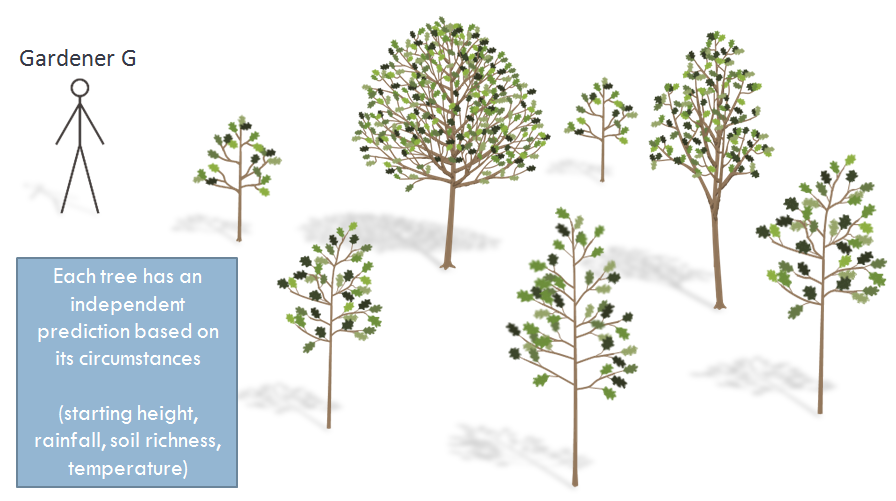 3. What if a gardener just gets lucky or unlucky?
(Groups of students and confidence intervals)
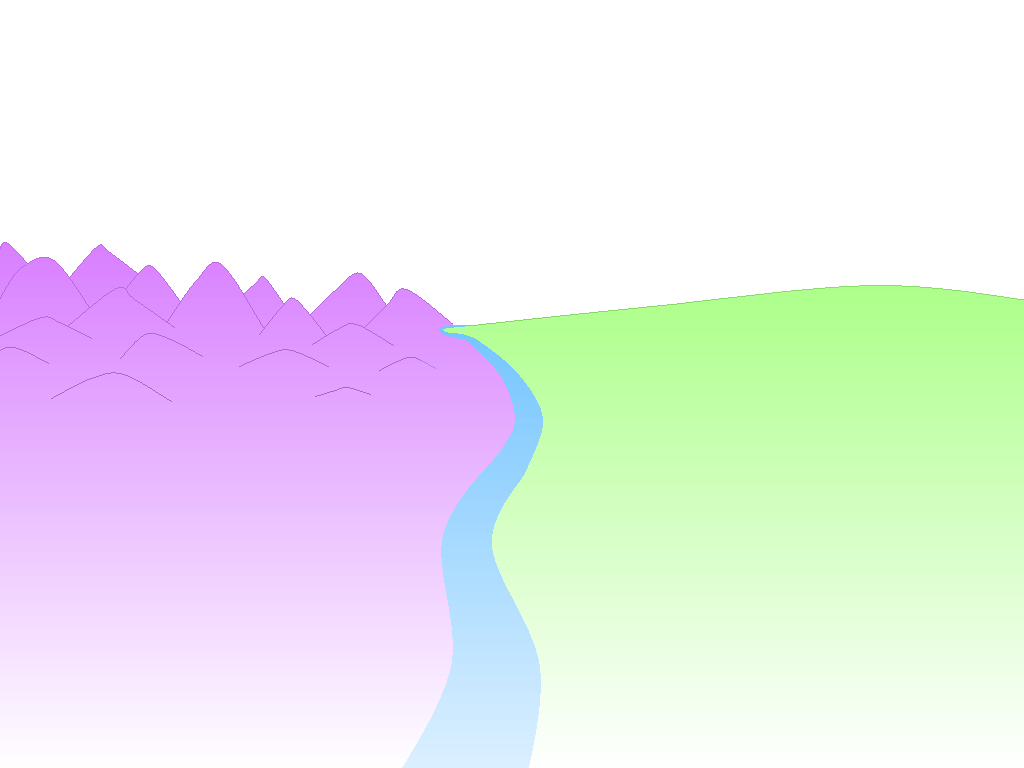 3. What if a gardener just gets lucky or unlucky?
Gardener G
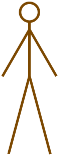 Oak A predicted growth:
10 inches
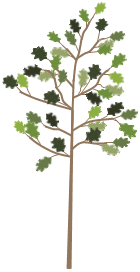 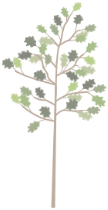 Oak A
Age 3
(1 year ago)
Predicted
Oak A
[Speaker Notes: What if a gardener just gets lucky or unlucky?

Based on all available data for Oak A, we predict that by the end of the year, Oak A will grow 10 inches.]
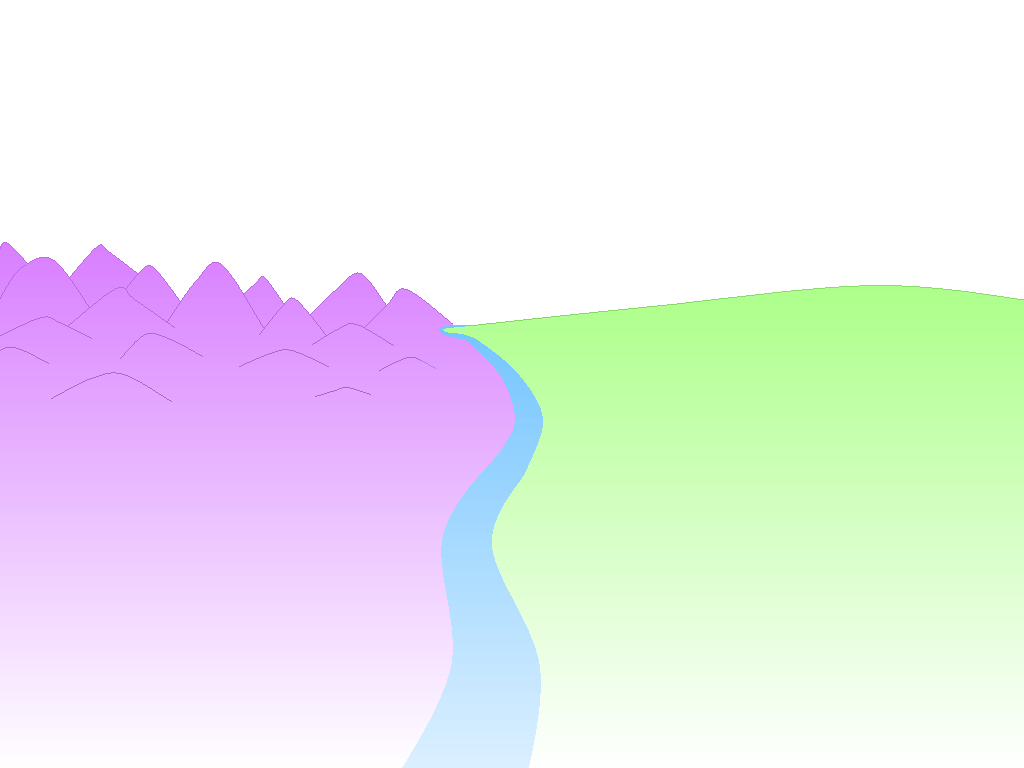 Gardener G
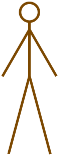 Oak A actual growth:
2 inches
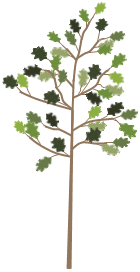 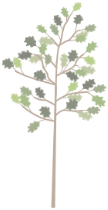 For an individual tree, our predictions do not account for random events.
Oak A
Age 3
(1 year ago)
Actual
Oak A
[Speaker Notes: But there are limits to what our predictions can tell us.

For an individual tree, our predictions do not account for random events.]
Gardeners are assigned to many trees
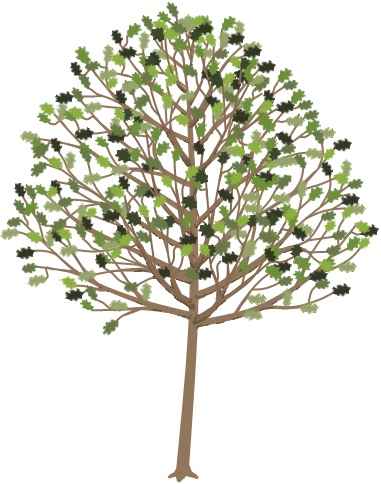 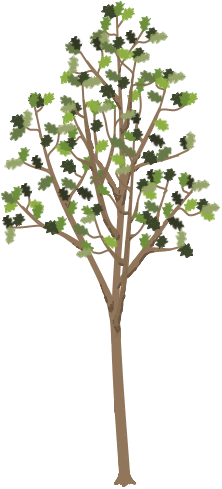 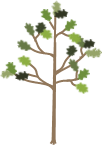 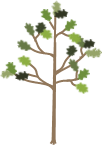 Gardener G
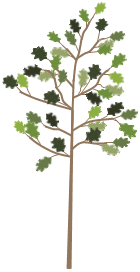 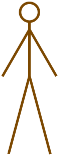 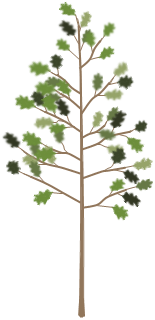 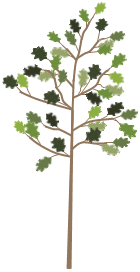 Each tree has an independent prediction based on its circumstances

(starting height, rainfall, soil richness, temperature)
[Speaker Notes: In the oak tree analogy, we have been considering a single tree for each gardener.

To be a more accurate portrayal of how Value-Added works, gardeners would be assigned to many trees.

Each of the gardener’s trees has an independent set of circumstances (prior height, rainfall, etc.), so the prediction for each tree will be customized for its own situation.]
How confident would you be about the effect of these gardeners?
Gardener H
Gardener G
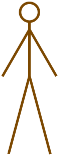 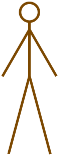 [Speaker Notes: A Value-Added estimate represents the average effect of the gardener on this group of assigned trees.

Since individual trees could have a lucky or unlucky year, the more trees a gardener is assigned to, the more sure we can be about the effect of the gardener.]
Reporting Value-Added
In the latest generation of Value-Added reports, estimates are color coded based on statistical significance. This represents how confident we are about the effect of schools and teachers on student academic growth.
Green and Blue results are areas of relative strength.
Student growth is above average.

Gray results are on track. In these areas, there was not enough data available to differentiate this result from average.

Yellow and Red results are areas of relative weakness. 
Student growth is below average.
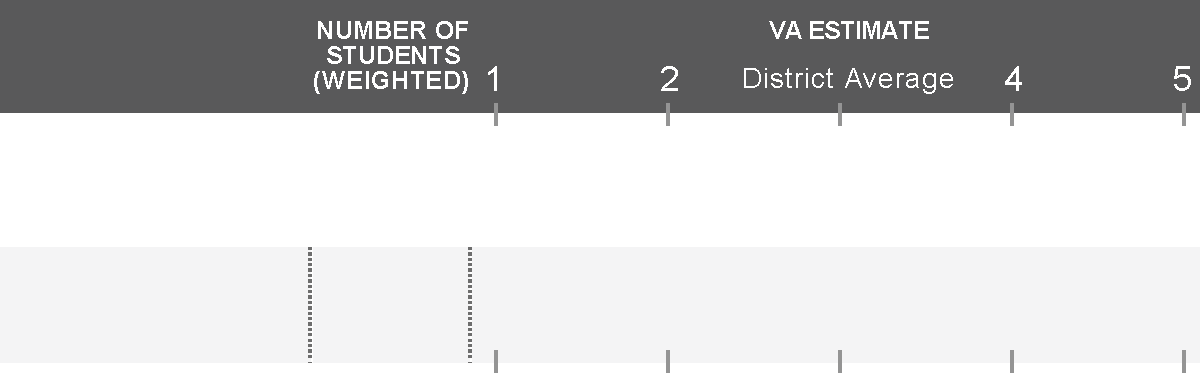 3
Numbers higher than 3.0 represent growth that beat prediction.

Students are learning at a rate faster than predicted.
Numbers lower than 3.0 represent growth that did not meet prediction.

Students are still learning, but at a rate slower than predicted.
3.0 represents meeting predicted growth for your students.

Since predictions are based on the actual performance of students in your state, 3.0 also represents the state average growth for students similar to yours.
Value-Added is displayed on a 
1-5 scale for reporting purposes.

About 95% of estimates will fall between 1 and 5 on the scale.
30
Grade 4
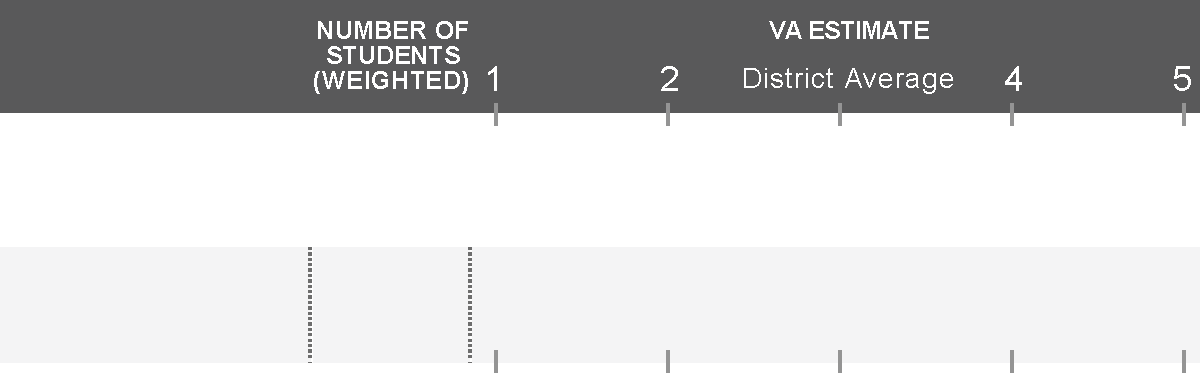 3
READING
30
Grade 4
3.8
95% Confidence Interval
Value-Added estimates are provided with a confidence interval.
Based on the data available for these thirty 4th Grade Reading students, we are 95% confident that the true Value-Added lies between the endpoints of this confidence interval (between 3.2 and 4.4 in this example), with the most likely estimate being 3.8.
Confidence Intervals
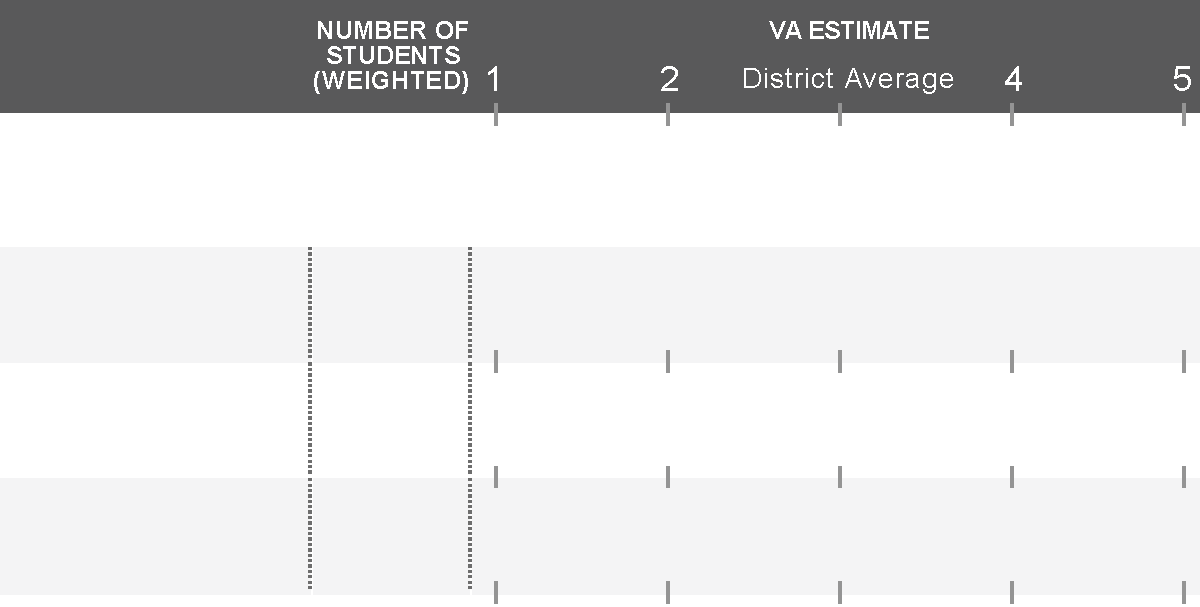 Color coding is based on the location of the confidence interval.

The more student data available for analysis, the more confident we can be that growth trends were caused by the teacher or school (rather than random events).
3
READING
4.5
13
Grade 3
4.5
36
Grade 4
4.5
Grade 5
84
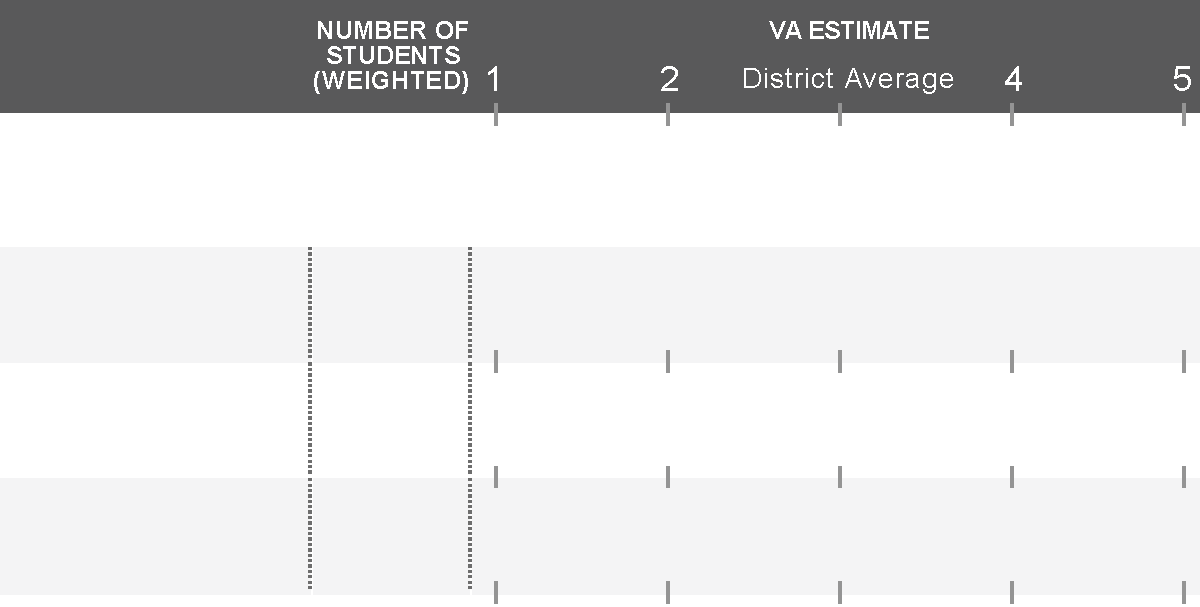 3
MATH
1.5
13
Grade 3
1.5
36
Grade 4
1.5
Grade 5
84
Checking for Understanding
A teacher comes to you with their Value-Added report wondering why it’s not a green or blue result. 
She wants to know why there’s a confidence interval at all when VARC had data from each and every one of her students. (Don’t we know exactly how much they grew?)
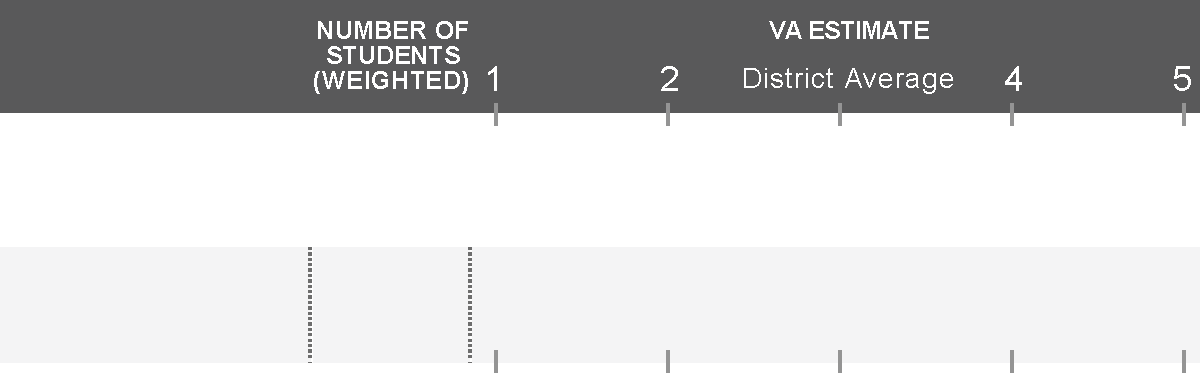 3
READING
11
Grade 7
4.2
Break
10:00-10:10 (Hopefully)
Value-Added Estimate Color Coding
Sean McLaughlin - VARC
Report Interpretation and Decision Making
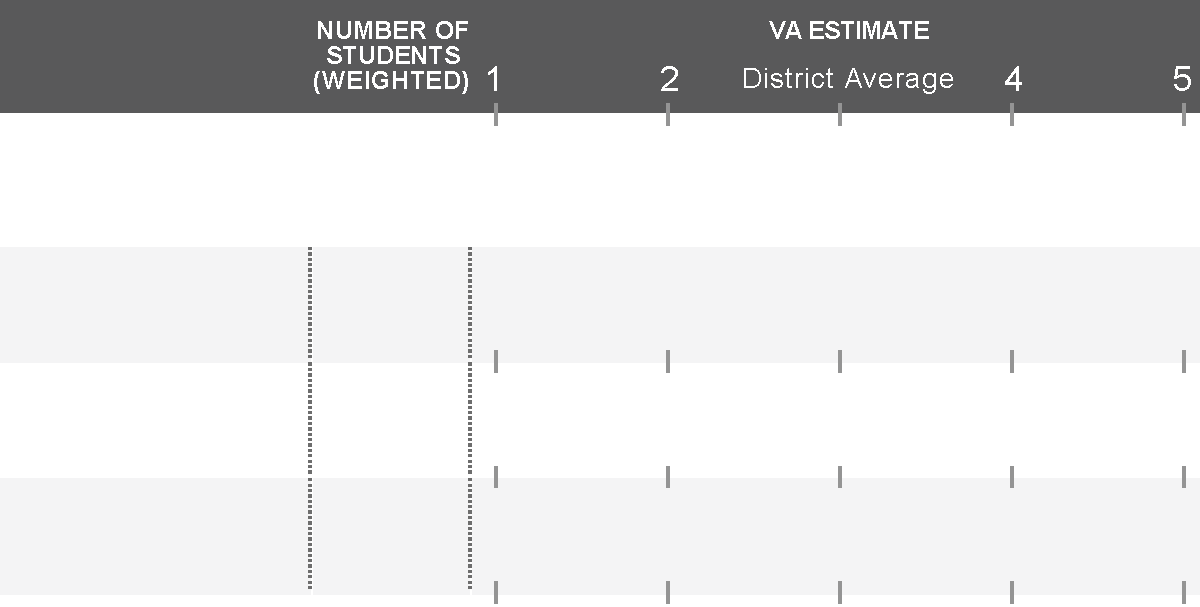 3
MATH
30
Grade 4
1.3
30
Grade 5
2.5
60
Overall
1.9
Report Interpretation and Decision Making
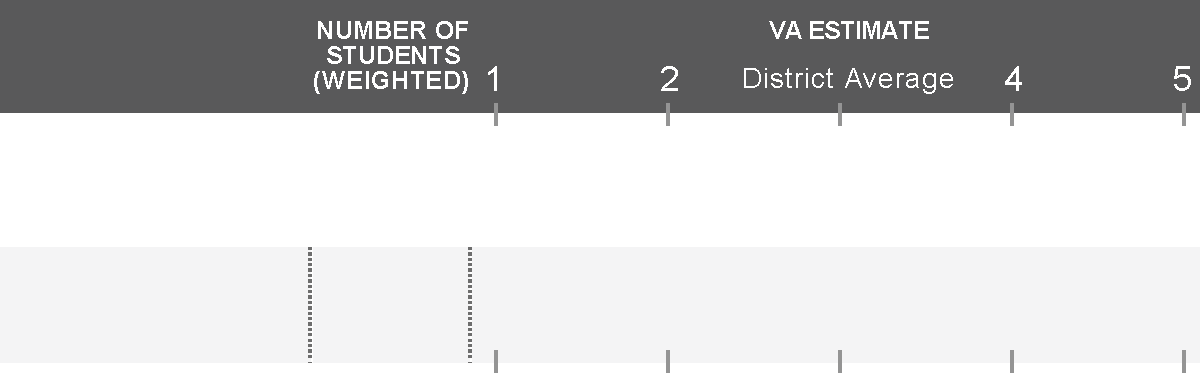 3
READING
30
Grade 4
2.7
95% Confidence Interval
Value-Added estimates are provided with a confidence interval.
Based on the data available for these thirty 4th Grade Reading students, we are 95% confident that the true Value-Added lies between the endpoints of this confidence interval (between 2.1 and 3.3 in this example), with the most likely estimate being 2.7
Value-Added Color Coding
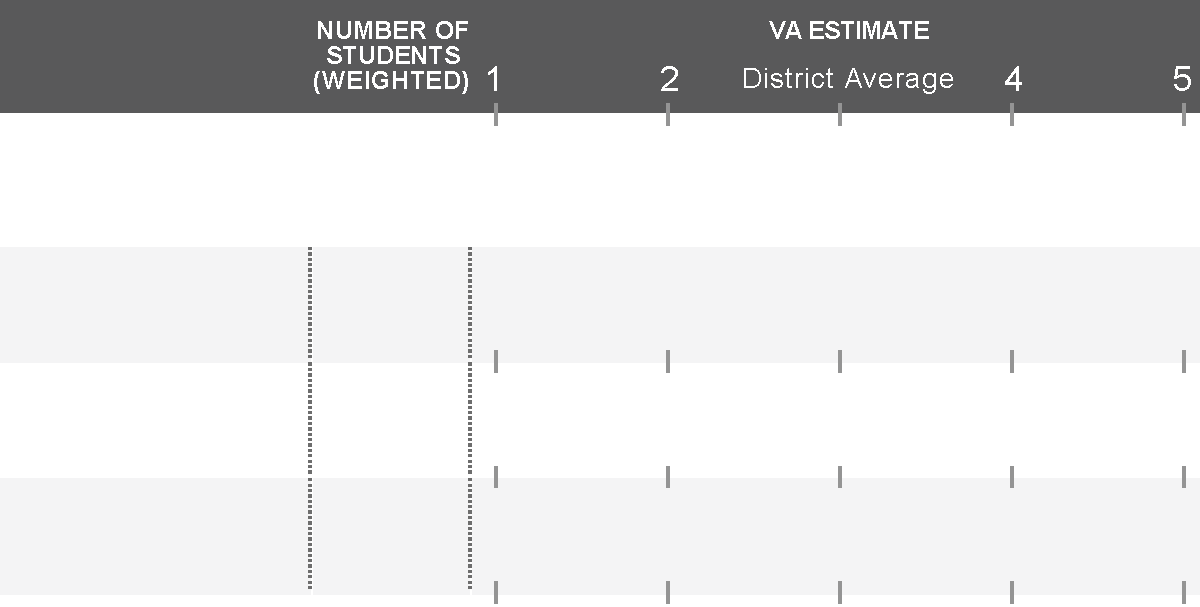 3
READING
30
Grade 4
3.0
30
Grade 5
2.5
15
Grade 6
4.1
If the confidence interval crosses 3, the color is gray.
Value-Added Color Coding
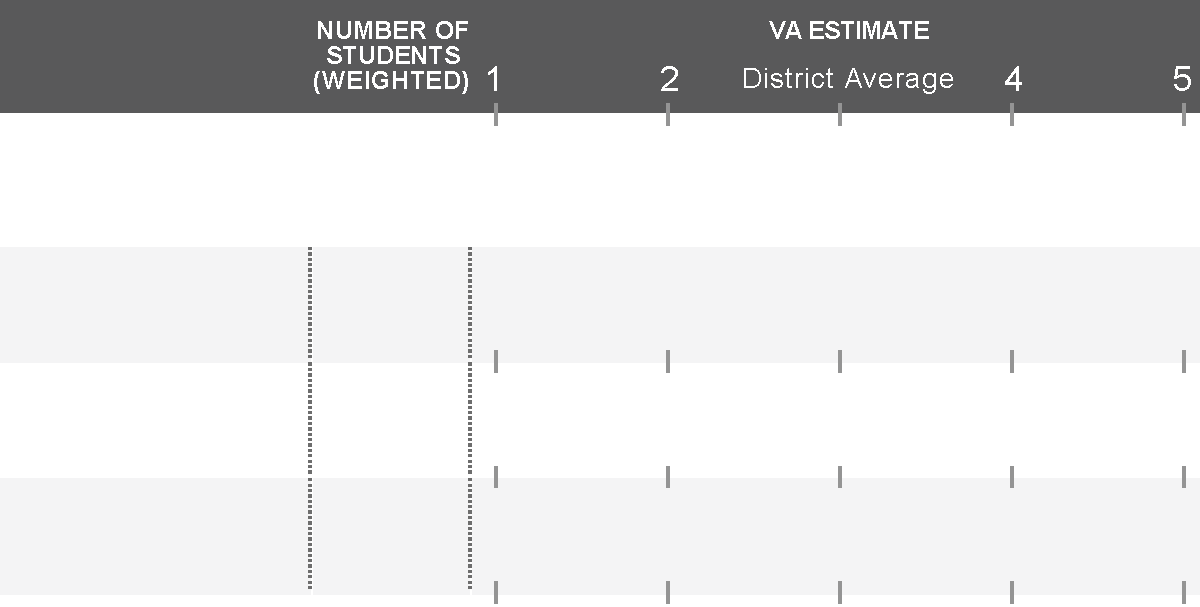 3
READING
30
Grade 4
3.7
30
Grade 5
4.1
15
Grade 6
4.4
If the entire confidence interval is above 3, the color is green.
Value-Added Color Coding
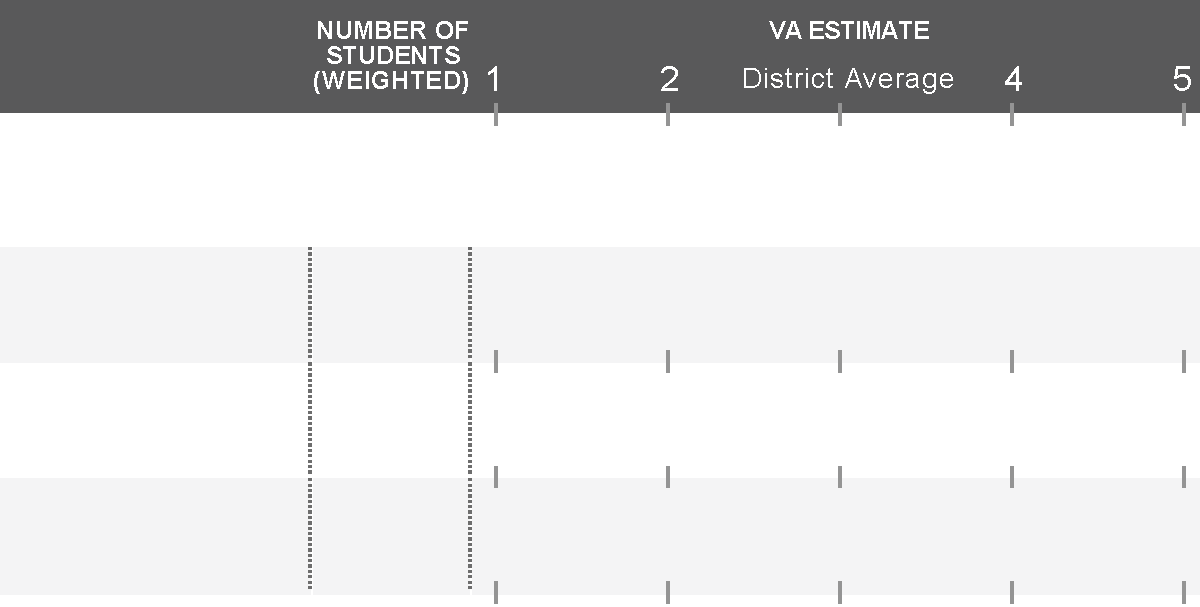 3
READING
30
Grade 4
4.6
30
Grade 5
5.1
15
Grade 6
5.3
If the entire confidence interval is above 4, the color is blue.
Value-Added Color Coding
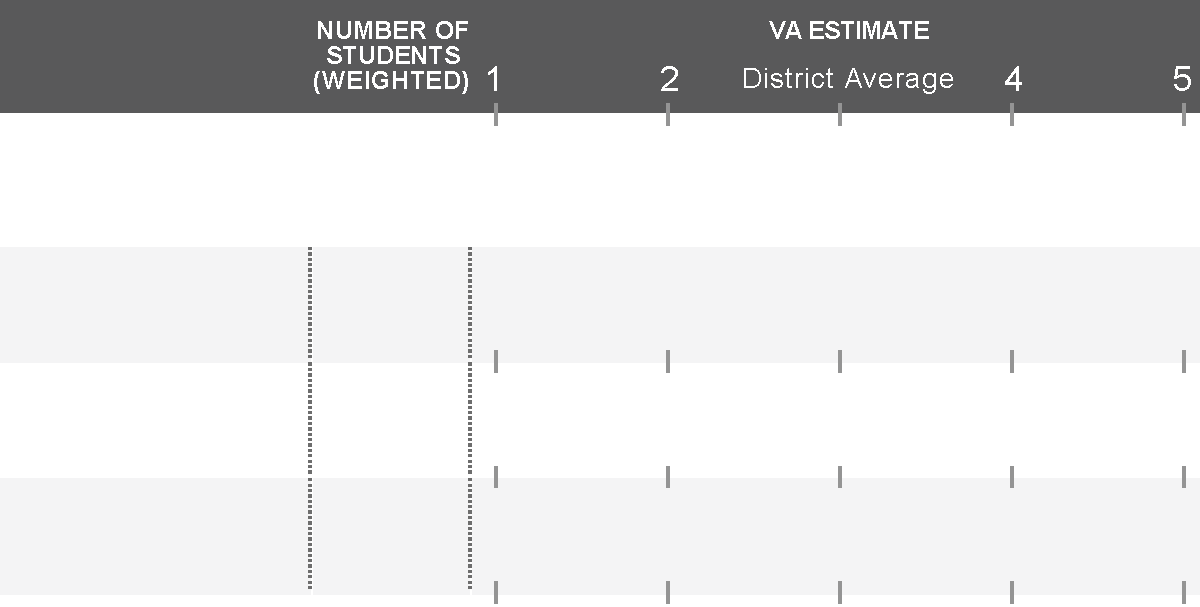 3
READING
30
Grade 4
2.3
30
Grade 5
1.8
15
Grade 6
1.3
If the entire confidence interval is below 3, the color is yellow.
Value-Added Color Coding
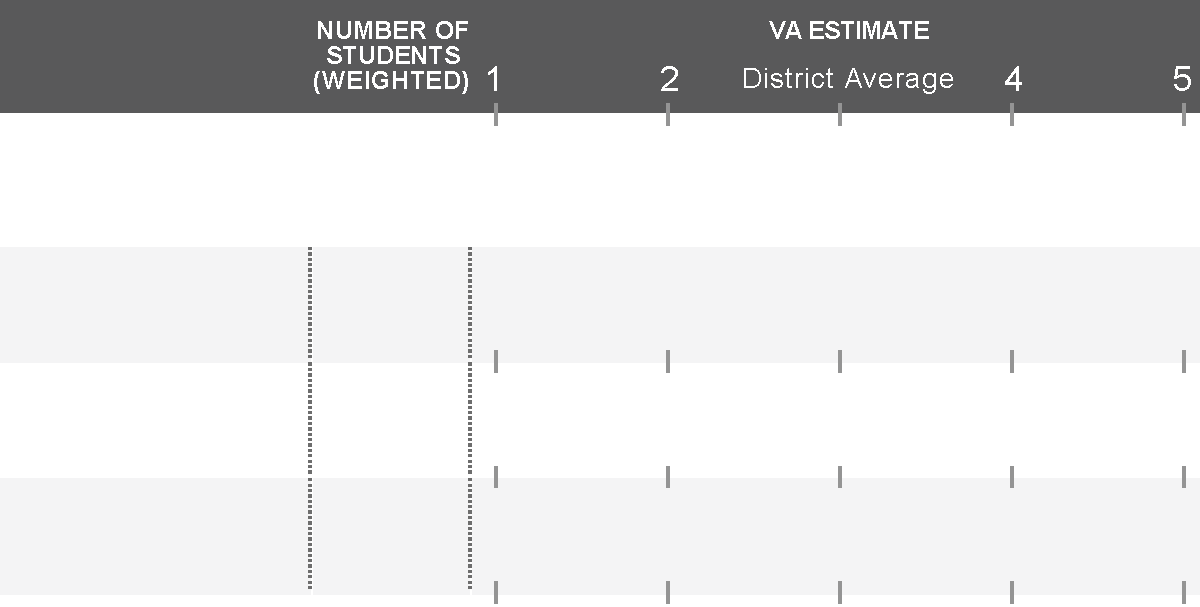 3
READING
30
Grade 4
1.3
30
Grade 5
0.8
15
Grade 6
0.3
If the entire confidence interval is below 2, the color is red.
Value-Added Color Coding
These colors are meant to categorize results at a glance, but making responsible decisions based on Value-Added estimates may require more careful use of the data.

General guidelines:
Green and Blue results are areas of relative strength. Student growth is above average.

Gray results are on track. In these areas, there was not enough data available to differentiate this result from average.

Yellow and Red results are areas of relative weakness. Student growth is below average.
Explain to your Neighbor
Which grade-level team is most effective at growing their students?
Can we tell which group of students has the highest proficiency rate?
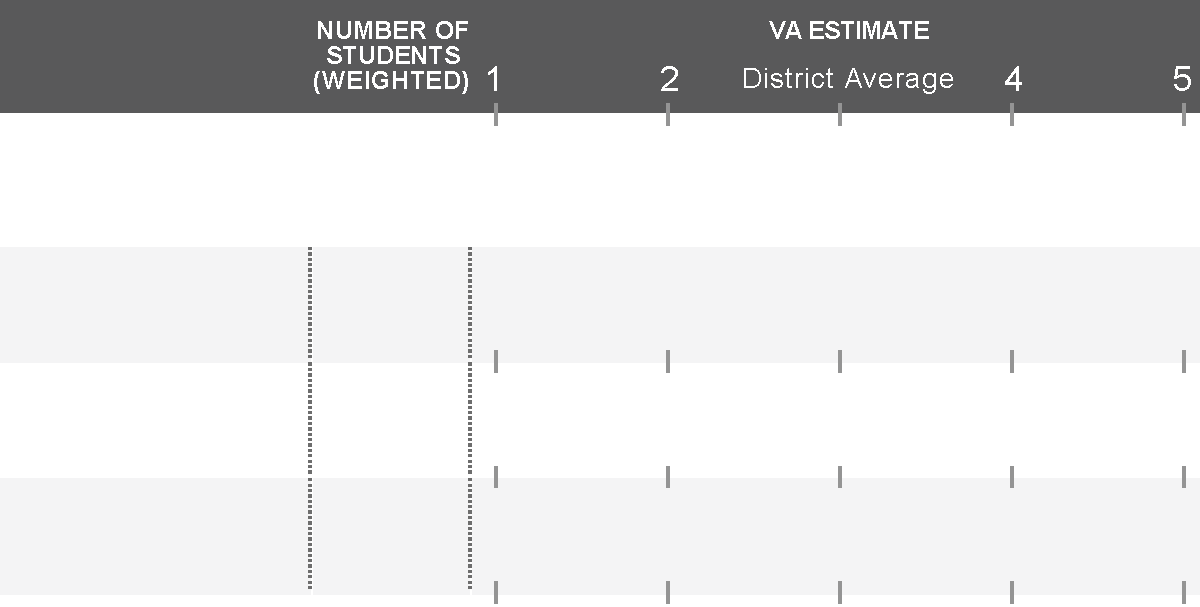 3
MATH
1.9
64
Grade 3
4.2
67
Grade 4
2.7
Grade 5
59
If this was your school, how would you start talking about this data with your teaching teams?
Sample Report Review
Sean McLaughlin - VARC
Page 1
Reporting Period and Context
Table of Contents
Color Coding Explanation
Page 2
School-Level Value-Added Estimates
Grade-Level Value-Added Estimates
Page 2 TopSchool-Level Value-Added
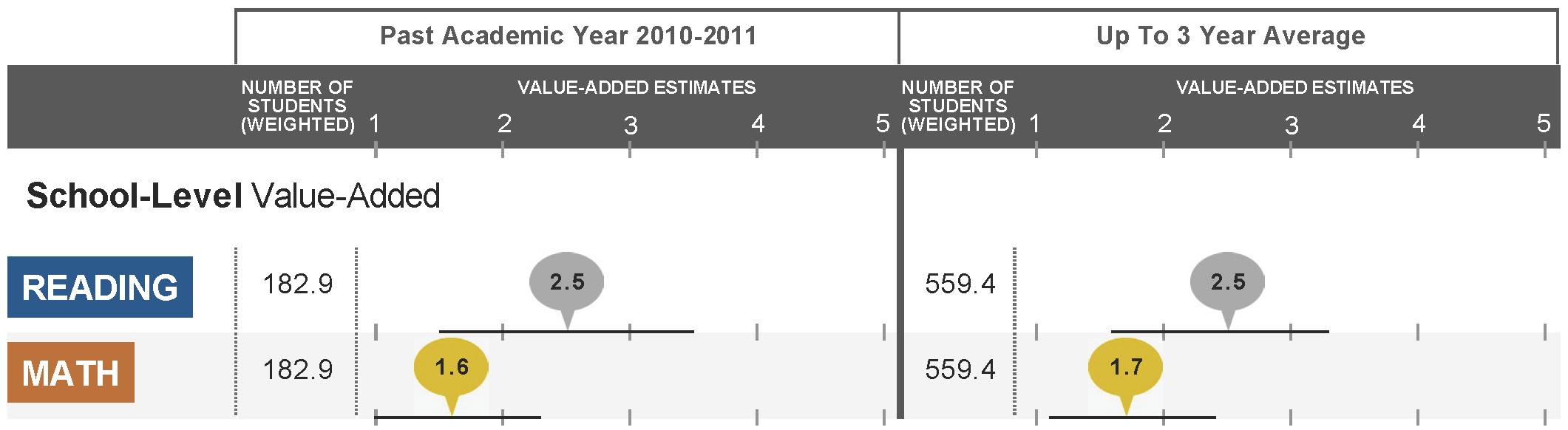 FAQ 1:
Which School Year is This?
Page 2 BottomGrade-Level Value-Added
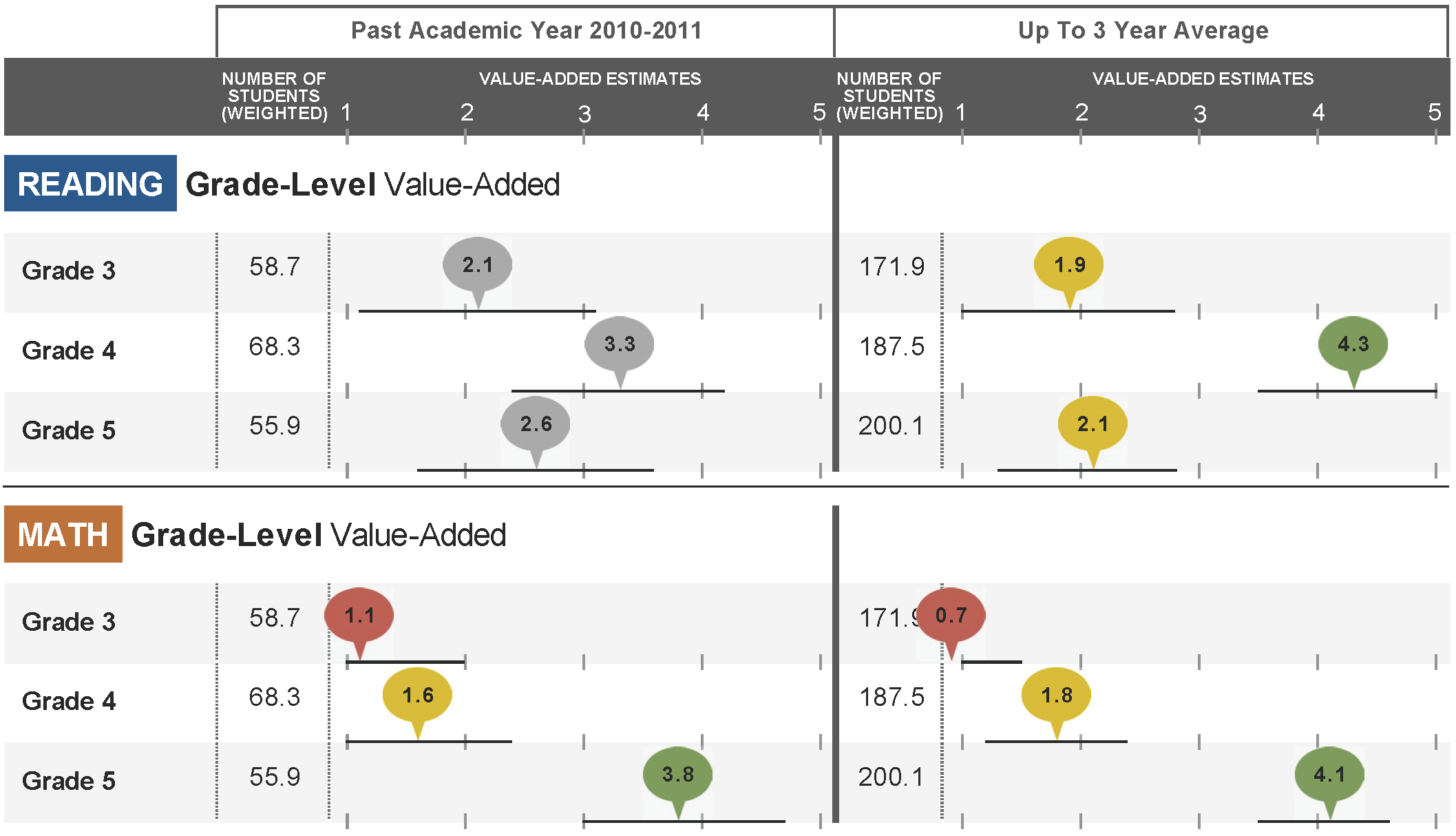 WKCE Pre-Test and Post-Test
Grade 3
Summer
Grade 4
Summer
Grade 5
Summer
Grade 6
Nov
Nov
Nov
Nov
3rd Grade
Value-Added
4th Grade
Value-Added
5th Grade
Value-Added
Why don’t we have 8th Grade Value-Added in Wisconsin?
FAQ 2:
How do I interpret a 3 Year Average?
Page 2 BottomGrade-Level Value-Added
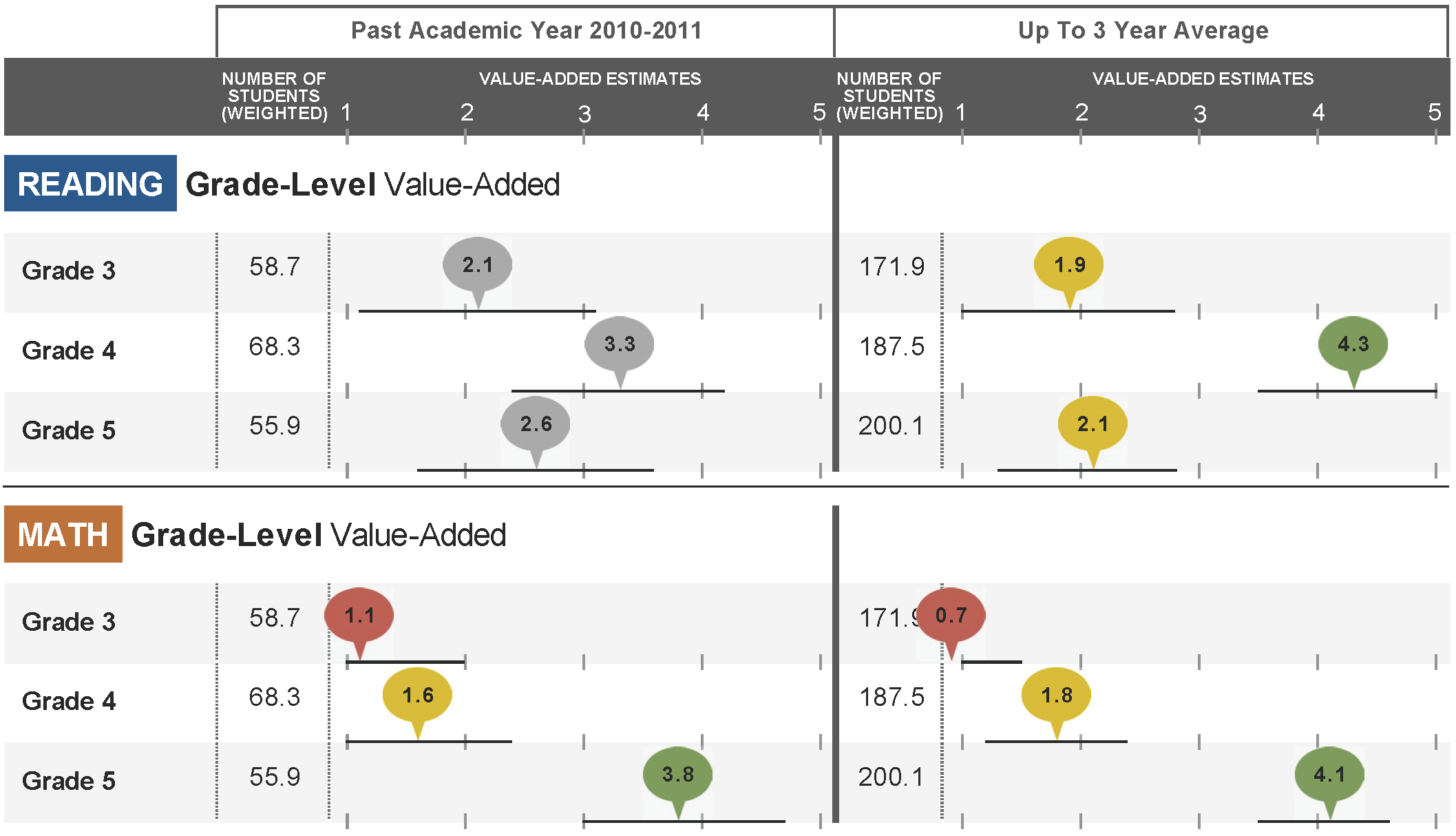 What Does “Up to 3 Year Average” Mean for the 3rd Grade?
Doesn’t follow the students
Represents the teaching team over three cohorts of students
NOT Jimmy as he goes from 3rd grade to 4th grade to 5th grade to 6th grade
3rd grade team with
2008-09 cohort (3rd grade to 4th grade)
2009-10 cohort (3rd grade to 4th grade)
2010-11 cohort (3rd grade to 4th grade)
Keep teacher mobility in mind
Up to 3 Year Average
Past Academic Year 2010-2011
Up to 3 Year Average
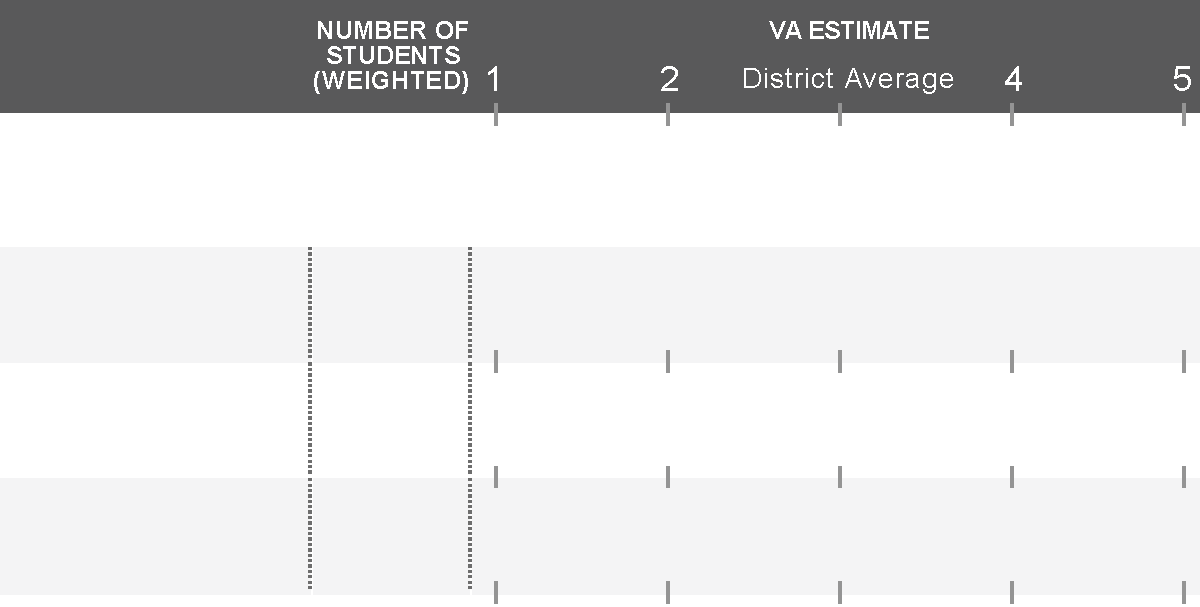 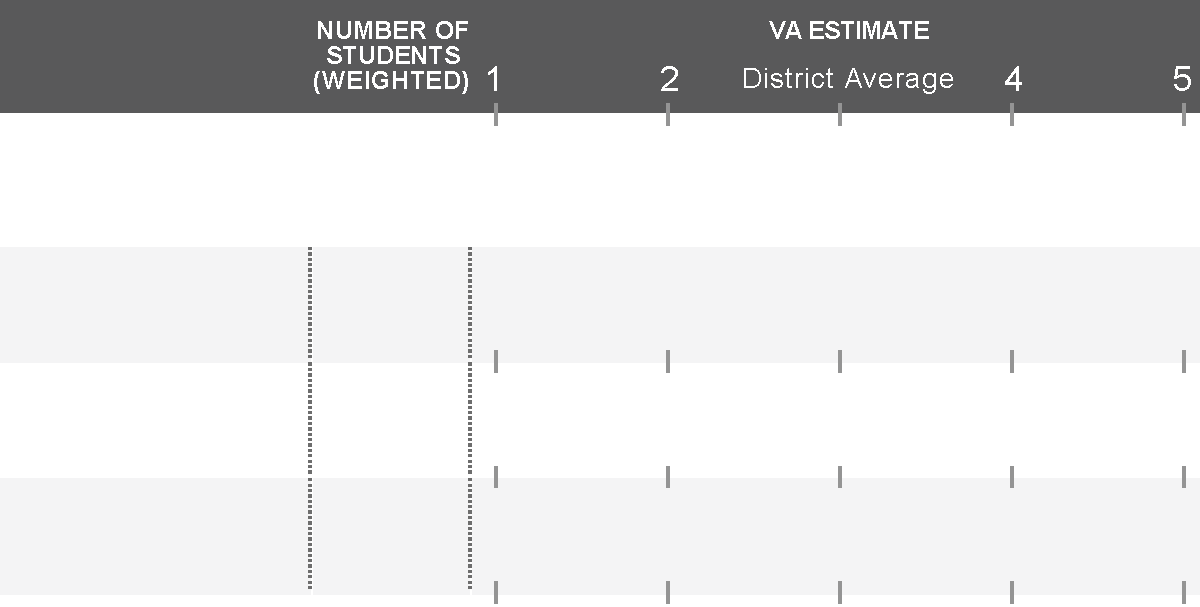 3
3
READING
3.5
3.4
53
Grade 3
166
0.9
4.1
Grade 4
61
175
2.8
4.4
56
Grade 5
142
Which grade-level team… 
Was most effective in the 2010-2011 school year?
Was most effective over the past three school years?
Is “most improved” in the 2010-2011 school year?
Page 2 BottomGrade-Level Value-Added
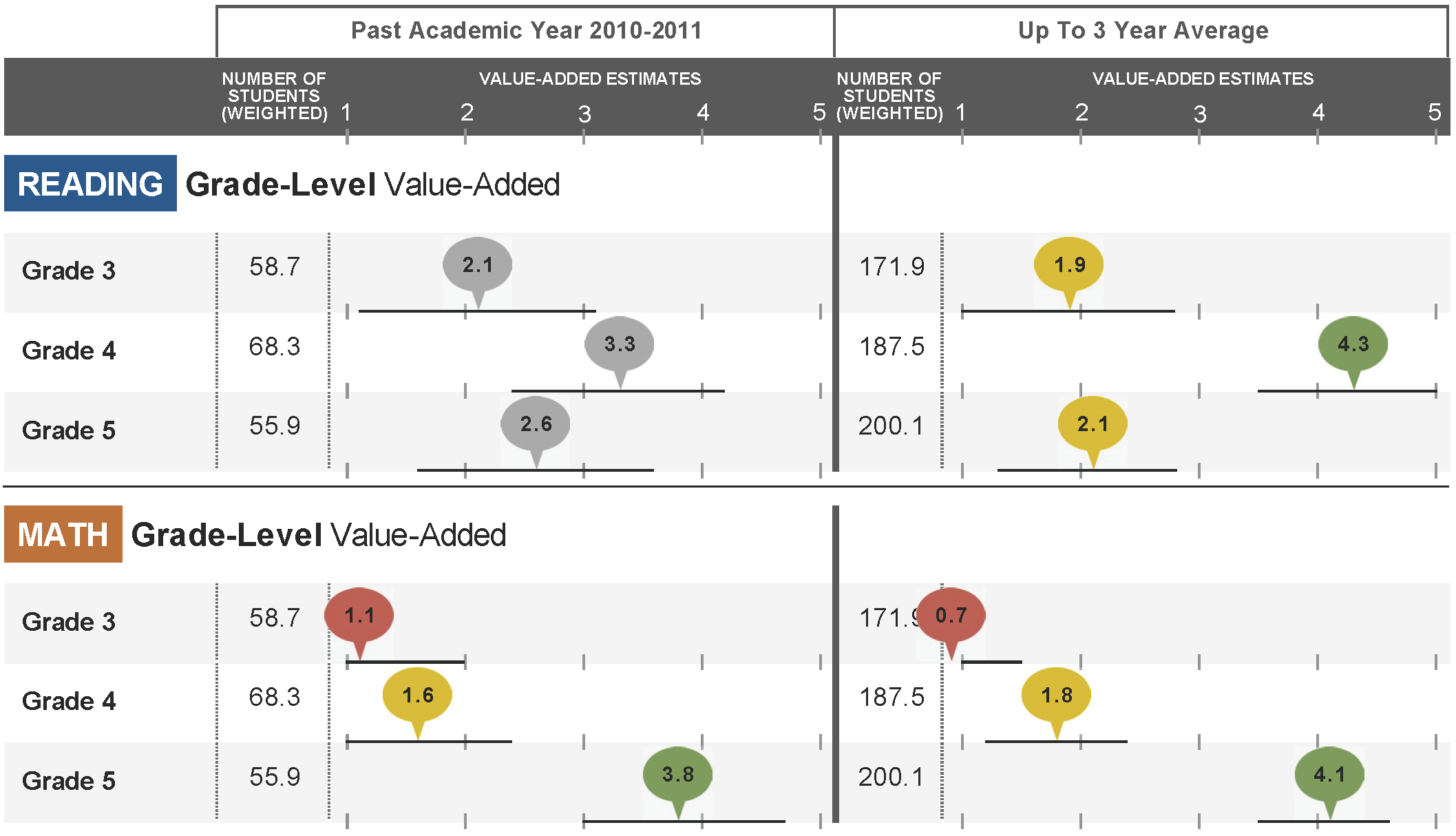 FAQ 3:
Doesn’t it show student growth to go from Red to Yellow to Green over time?
Value-Added, Not Achievement
In your groups:
Describe this school’s Math performance
Describe this school’s Reading performance
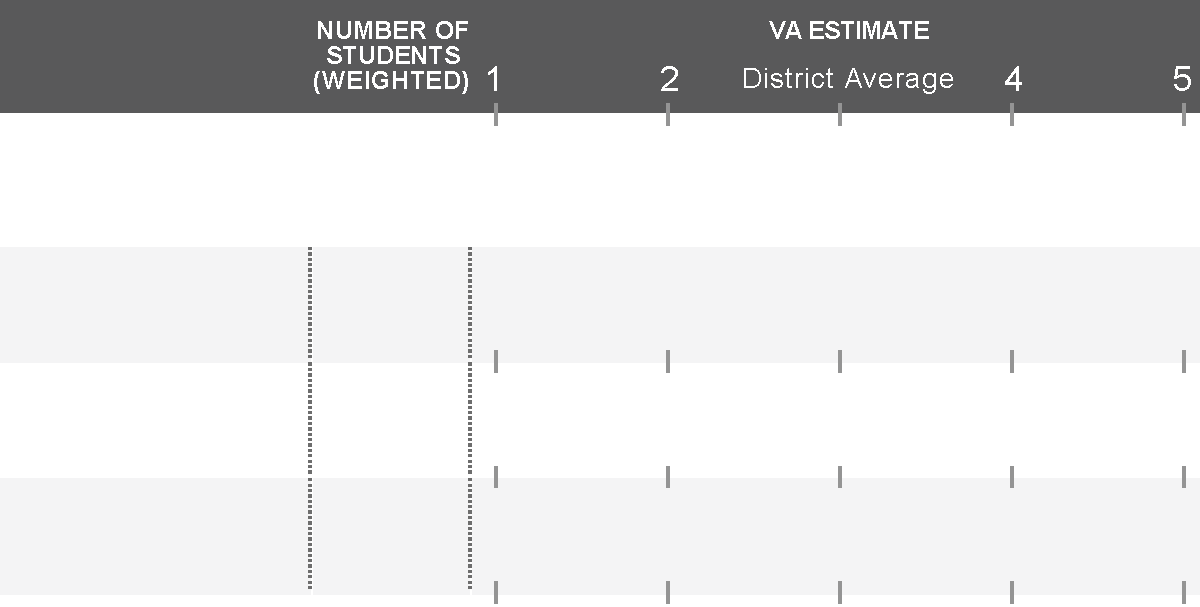 3
MATH
3.8
61
Grade 3
3.9
63
Grade 4
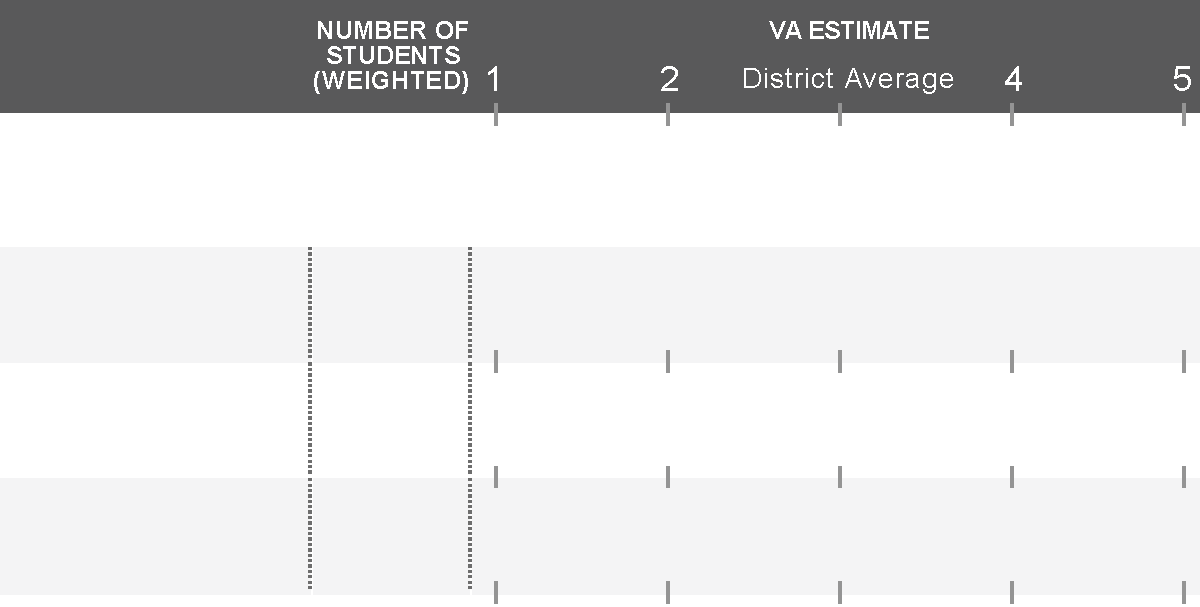 3.9
Grade 5
60
3
READING
4.8
61
Grade 3
3.0
63
Grade 4
1.1
Grade 5
60
Page 2 BottomGrade-Level Value-Added
FAQ 4:
Why are there non-integer numbers of students?
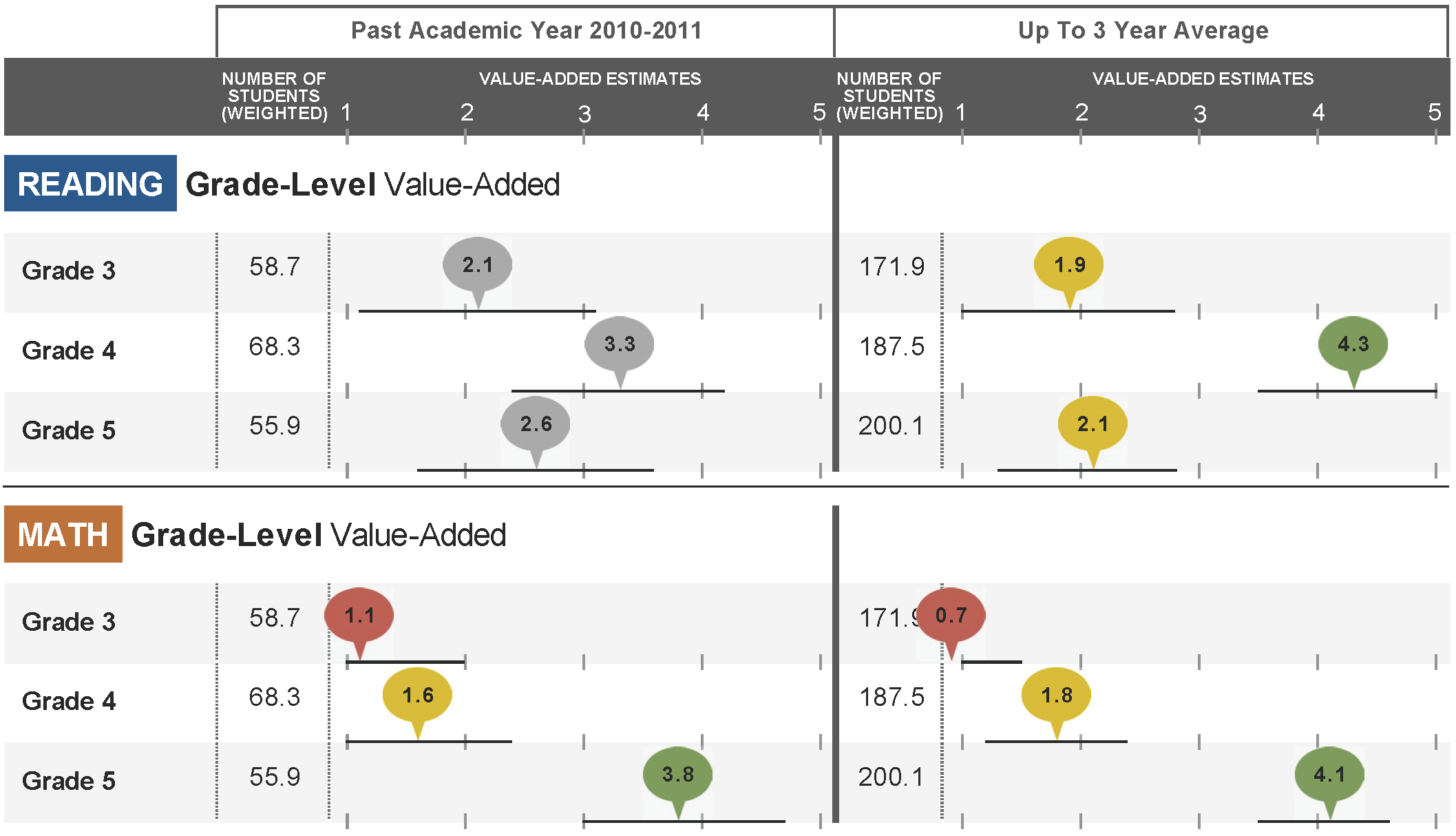 Mobile Students
If a student is enrolled in more than one school between the November WKCE administration and the end of the school year, each school gets credit for a portion of the student’s growth.
45% Attributed to B
55% Attributed to A
School A
School B
Grade 3
Nov WKCE
End of School Year
Page 3
School-Level Value-Added and Achievement
Scatter Plot Interpretation
Page 3 Scatter Plots
How to Read the Scatter Plots
100
These scatter plots are a way to represent Achievement and Value-Added together
Achievement
80
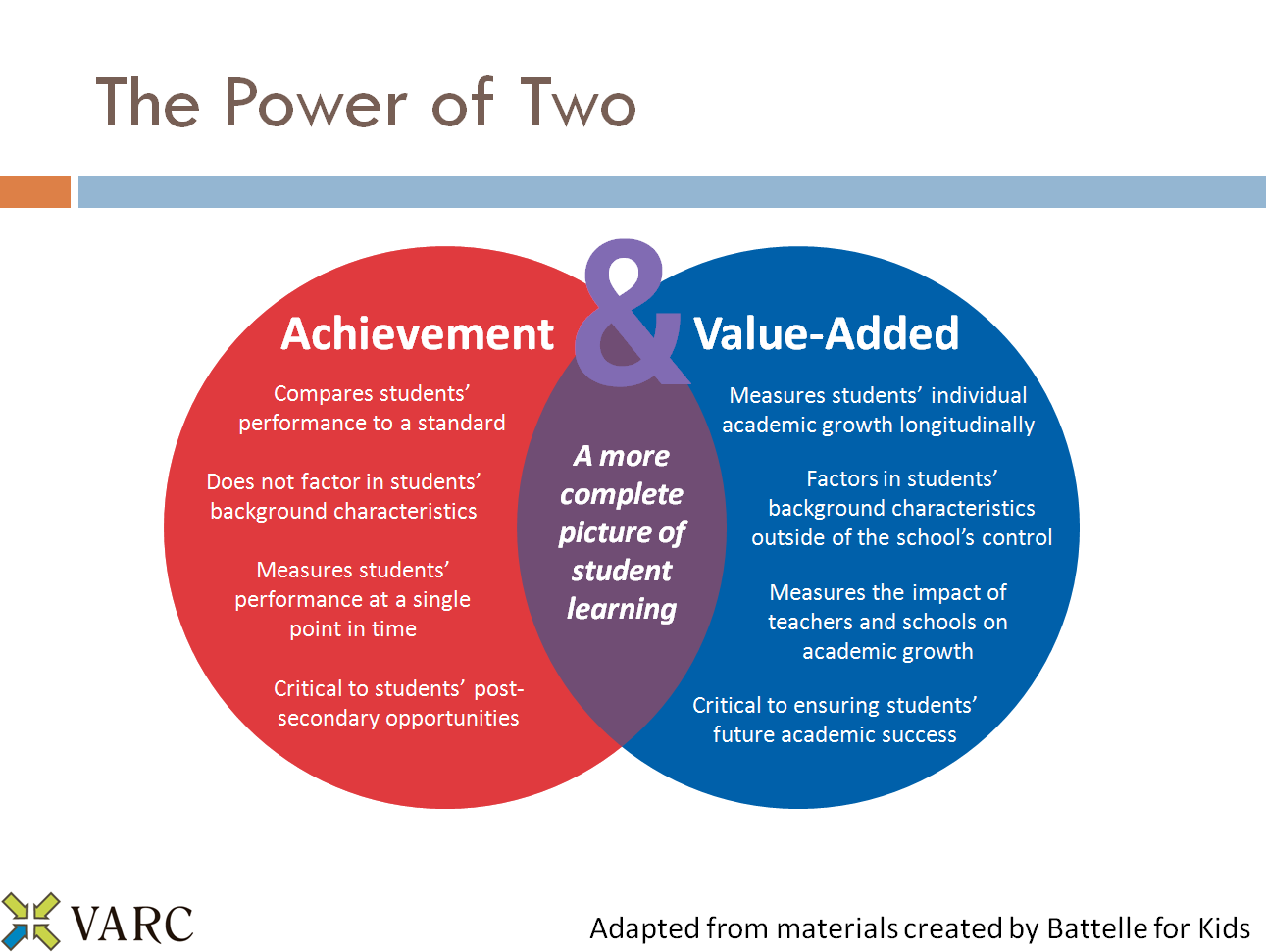 60
Percent Prof/Adv (2009)
Value-Added
40
20
0
1
2
3
4
5
Value-Added (2009-2010)
E
C
How to Read the Scatter Plots
A. Students know a lot and are growing faster than predicted
B. Students are behind, but are growing faster than predicted
C. Students know a lot, but are growing slower than predicted
D. Students are behind, and are growing slower than predicted
E. Students are about average in how much they know and how fast they are growing
100
D
A
80
B
60
Percent Prof/Adv (2009)
40
20
0
1
2
3
4
5
Schools in your district
Value-Added (2009-2010)
Page 4 (or 4 & 5 for large grade span schools)
Grade-Level Value-Added and Achievement
Page 4 Example (Grade 4)
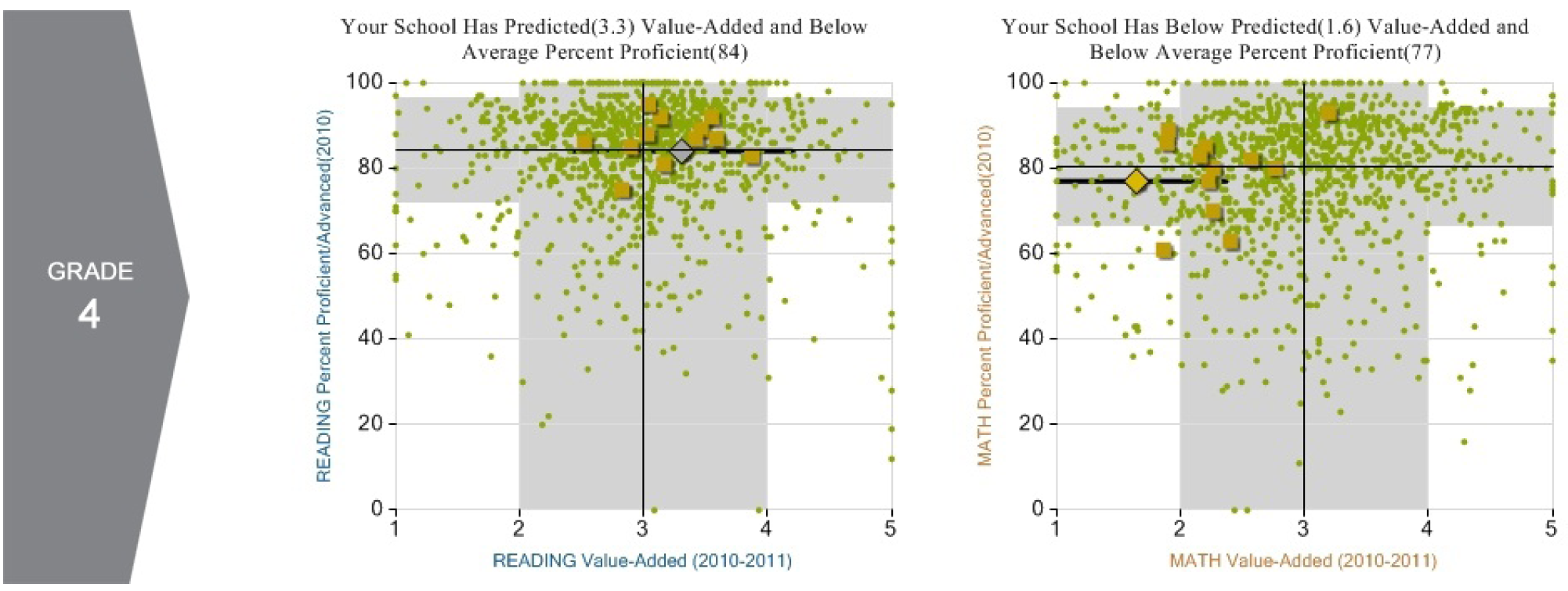 Last Page
1-5 
Value-Added Scale
Number of Students (Weighted)
Control Variables in the Model
Translating past report to new color coding
If the Confidence Interval crosses “average”, it will be gray
If the Confidence Interval is entirely above average, it will be green
If the Confidence Interval is entirely above “1 SD above average”, it will be blue
If the Confidence Interval is entirely below “average”, it will be yellow
READING
If the Confidence Interval is entirely below “1 SD below average”, it will be red
Average “0” in the current scale will become “3” on the new scale
100
80
60
Color is based entirely on the Value-Added Estimate and the Confidence Interval
(Percent Proficient does not influence color)
READING Percent Prof/Adv (2009)
40
20
0
-9
-6
-3
0
3
6
9
READING Value-Added (2009-2010)
Translating past report to new color coding
READING
100
80
60
READING Percent Prof/Adv (2009)
40
20
0
-9
-6
-3
0
3
6
9
READING Value-Added (2009-2010)
Value-Added Decision Making Examples
Sean McLaughlin - VARC
Decision Making Examples
To put this into context, let’s go through a few examples of decisions a school leader might make based on Value-Added results.


Which grade-level teams should get additional help from a literacy coach?
How might we pair up teaching teams in mentor relationships?
When should I look outside my school for help at improving student learning?
How can I prioritize resources if my results unclear?
How do I interpret gray results, and what can I learn from them?
Should I recommend professional development or a change in curriculum to particular teams?
Is Value-Added telling me a particular team is ineffective at teaching?
1. Which grade-level teams should get additional help from a literacy coach?
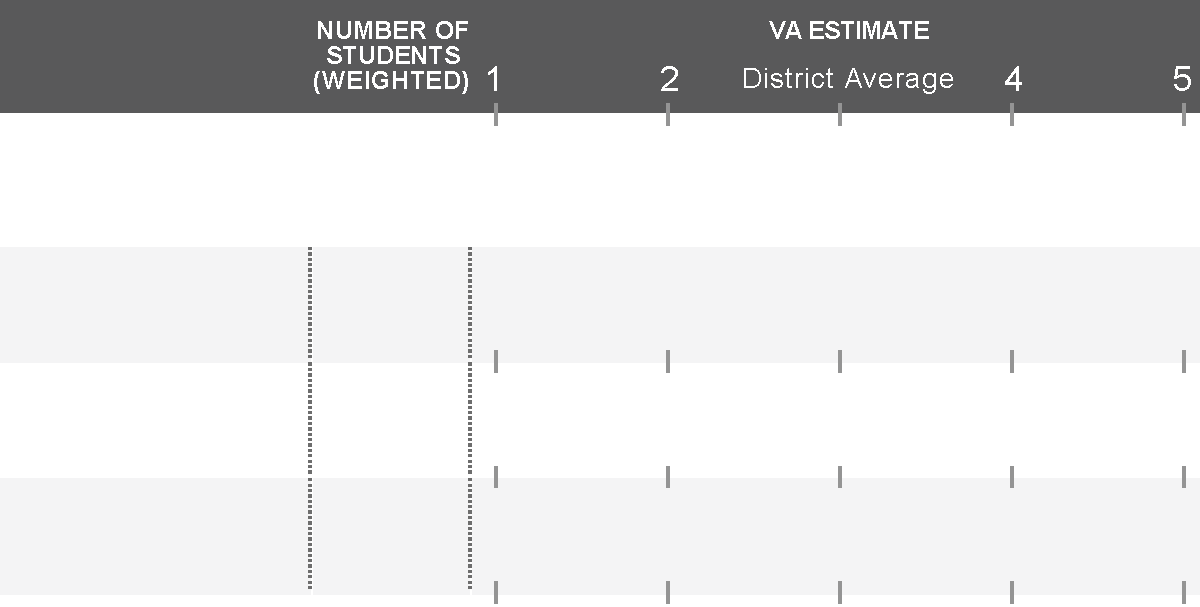 3
READING
3.0
25
Grade 3
3.9
26
Grade 4
1.8
Grade 5
28
1. Which grade-level teams should get additional help from a literacy coach?
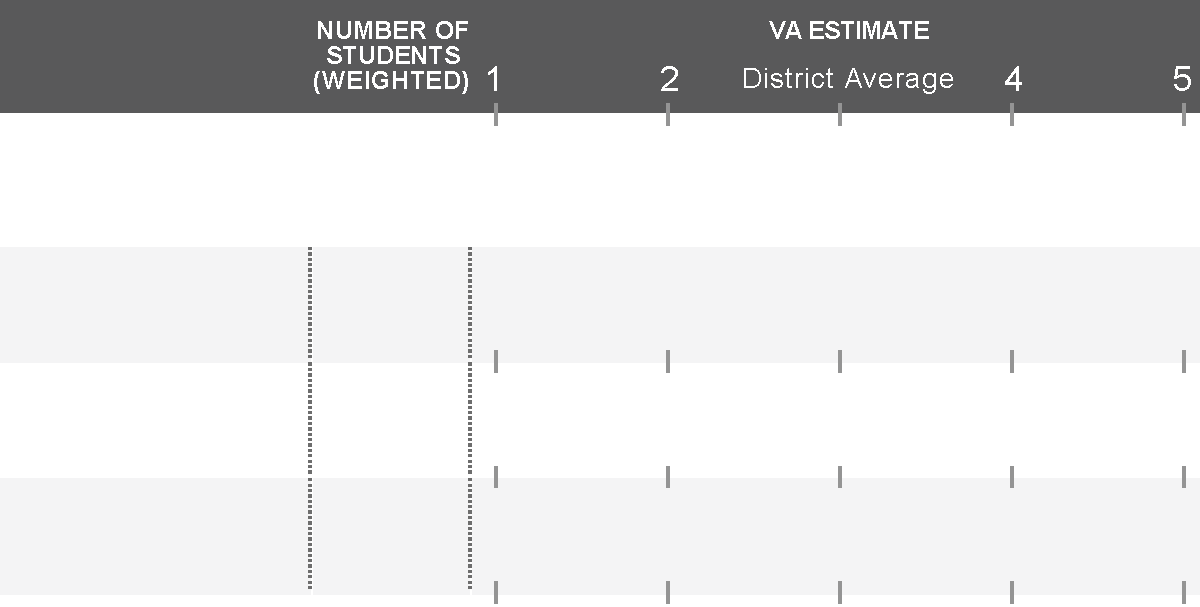 3
READING
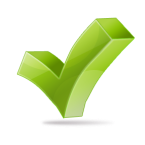 3.0
25
Grade 3
2nd Priority
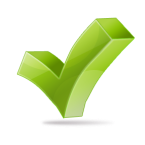 3.9
26
3rd Priority
Grade 4
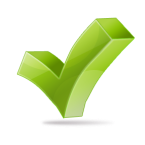 1.8
1st Priority
Grade 5
28
This is a relatively low-stakes decision.

A literacy coach may be beneficial to any of these teams. There is little risk in providing this resource to all the teachers.

The limiting factor is likely to be availability of this resource. If possible, provide it to all teachers, but limited allocation may be based on area of most need.
2. How might we pair up teaching teams in mentor relationships?
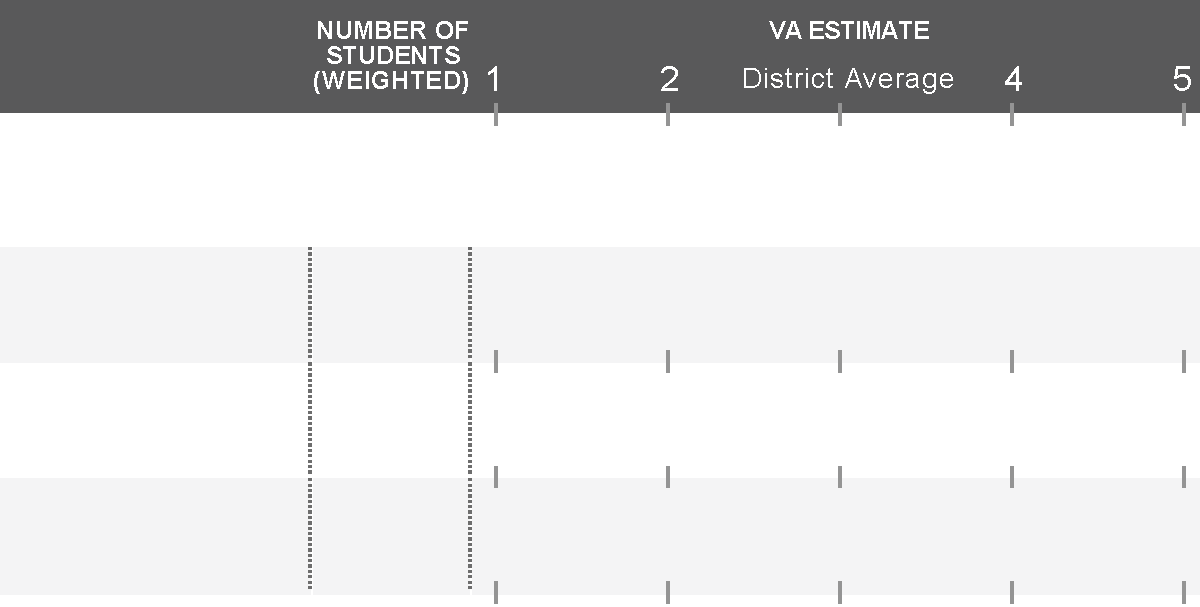 3
MATH
3.4
27
Grade 3
1.8
29
Grade 4
4.1
Grade 5
30
2. How might we pair up teaching teams in mentor relationships?
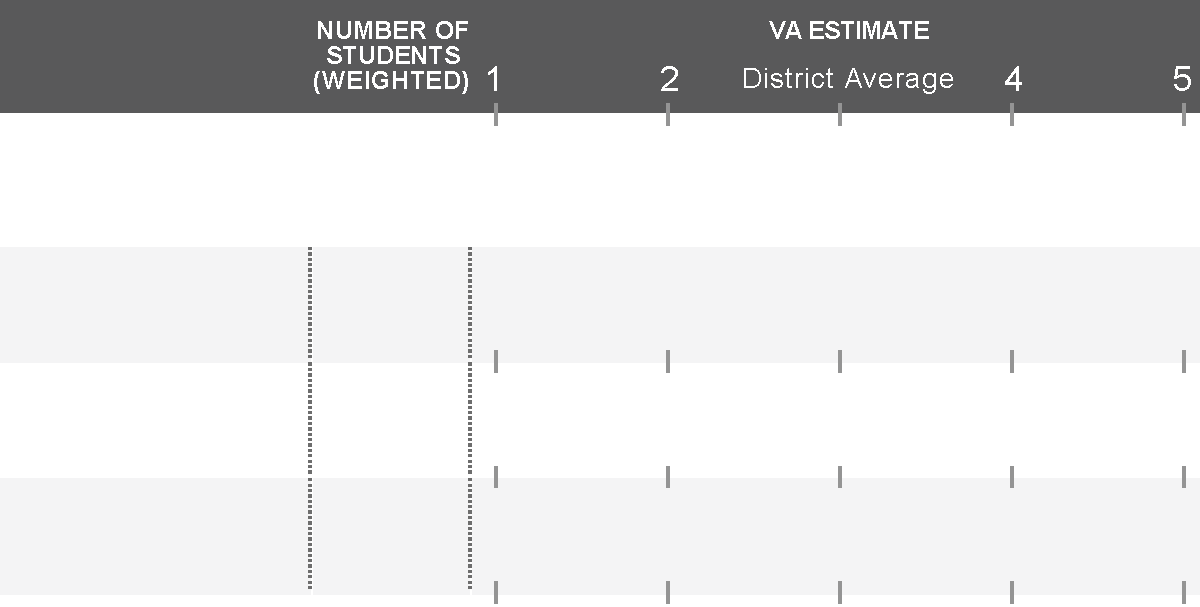 3
MATH
3.4
27
Grade 3
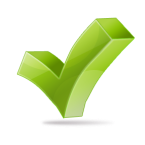 1.8
29
Pair with Grade 5
Grade 4
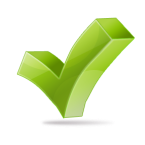 4.1
Pair with Grade 4
Grade 5
30
Pairing up teaching teams with relative strengths with those of relative weaknesses may help your school’s ability to meet the needs of all students.

In this case, grade 5 seems to be the strongest performer in math. If faced with a similar student population, the grade 4 team may be able to strategize with the grade 5 team to make more academic growth with the 4th grade students.

If 3rd grade’s student population was more similar, this would be another pairing option.
3. When should I look outside my school for help at improving student learning?
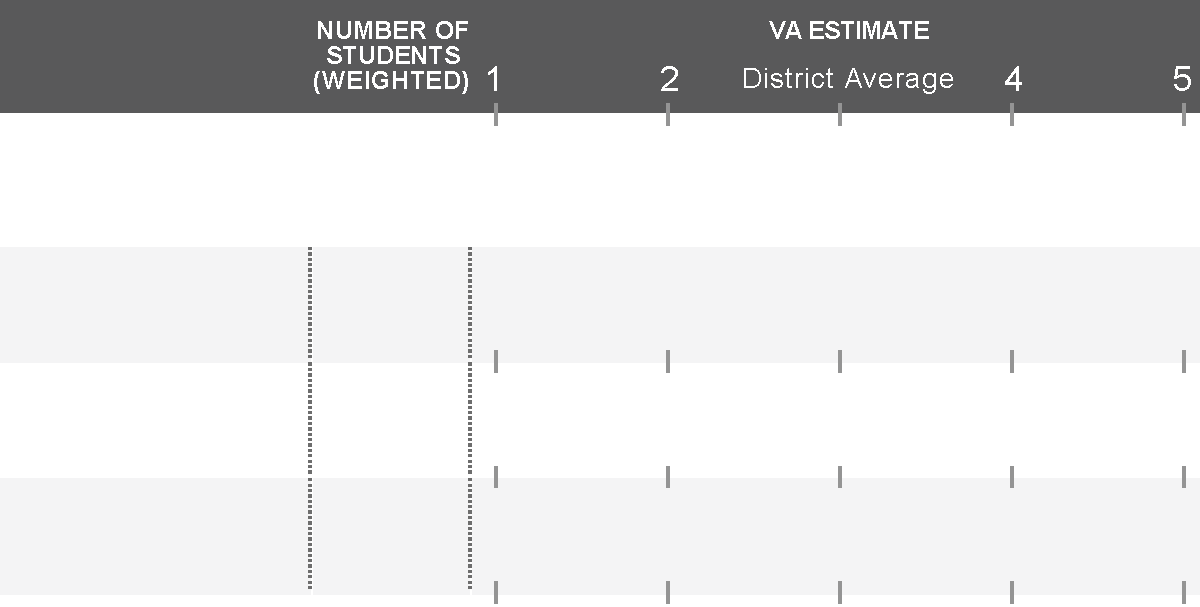 3
READING
1.9
39
Grade 3
0.8
42
Grade 4
1.3
Grade 5
38
3. When should I look outside my school for help at improving student learning?
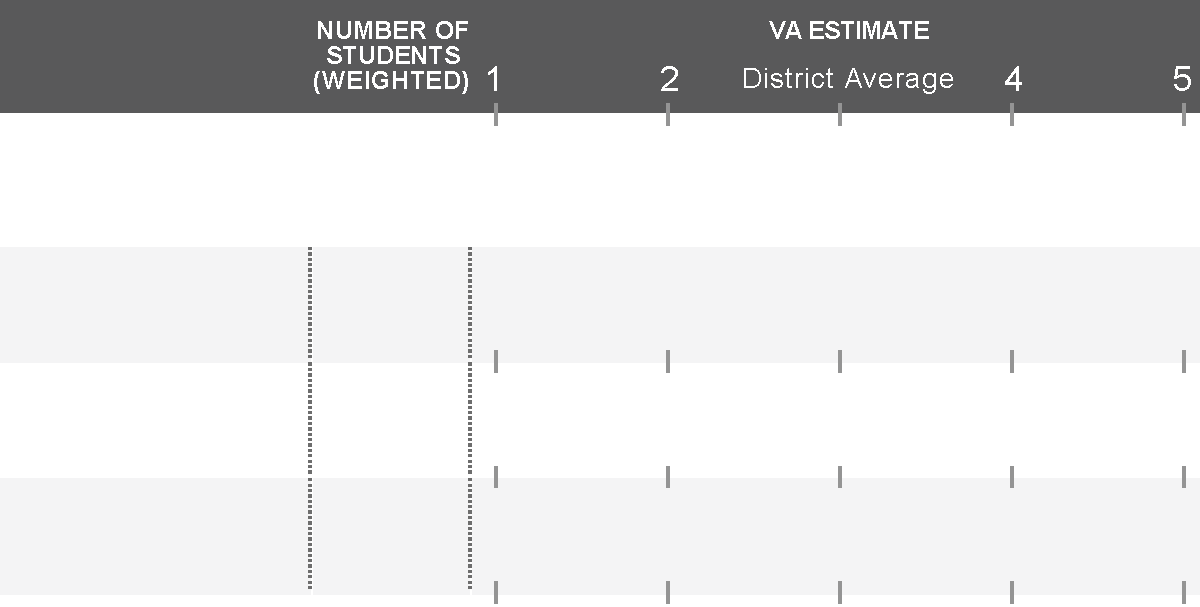 3
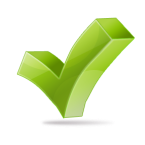 READING
1.9
39
Grade 3
0.8
42
Grade 4
1.3
Grade 5
38
In this situation, it appears that each of the three reading grade-level teams at this school is producing below-average growth with their students.

This would be a good opportunity to seek out high performing teachers and grade-level teams in other schools in the same grade level throughout the district or state. Try to find schools serving students with similar achievement levels and other characteristics to maximize the chance that their high Value-Added strategies will be applicable to your students.
4. How can I prioritize resources if my value-added results are unclear?
Past Academic Year
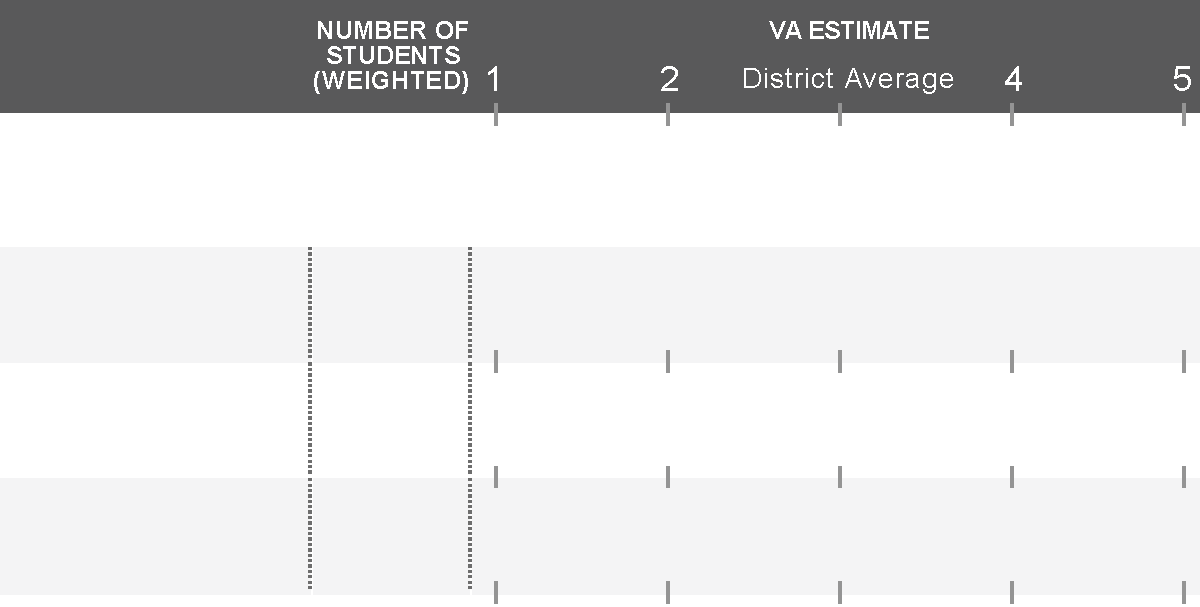 3
READING
-
Grade 5
Insufficient Data
2.3
Grade 6
35
1.7
13
Grade 7
If you could only provide a teaching coach to one grade at your school, which one would you choose?
4. How can I prioritize resources if my value-added results are unclear?
Past Academic Year
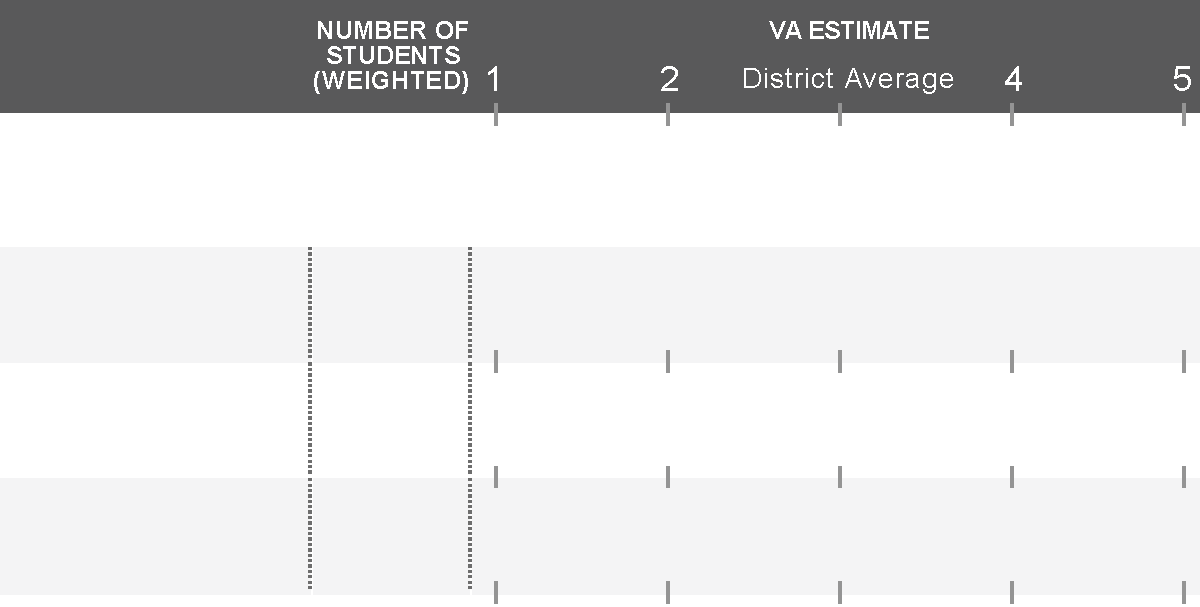 3
READING
?
-
Grade 5
Insufficient Data
2.3
Grade 6
35
1.7
13
Grade 7
If you could only provide a teaching coach to one grade at your school, which one would you choose?

Grade 5 has no information at all here.
Grade 6 is yellow (below predicted), but just barely.
Grade 7’s best estimate is 1.7, lower than Grade 6. However, the color is gray due to a large confidence interval based on very few students (only 13).

In cases like this, it is very important to look at other data. Let’s add in the Value-Added 3 year average to try to better understand the situation.
4. How can I prioritize resources if my value-added results are unclear?
Past Academic Year
3-Year Average
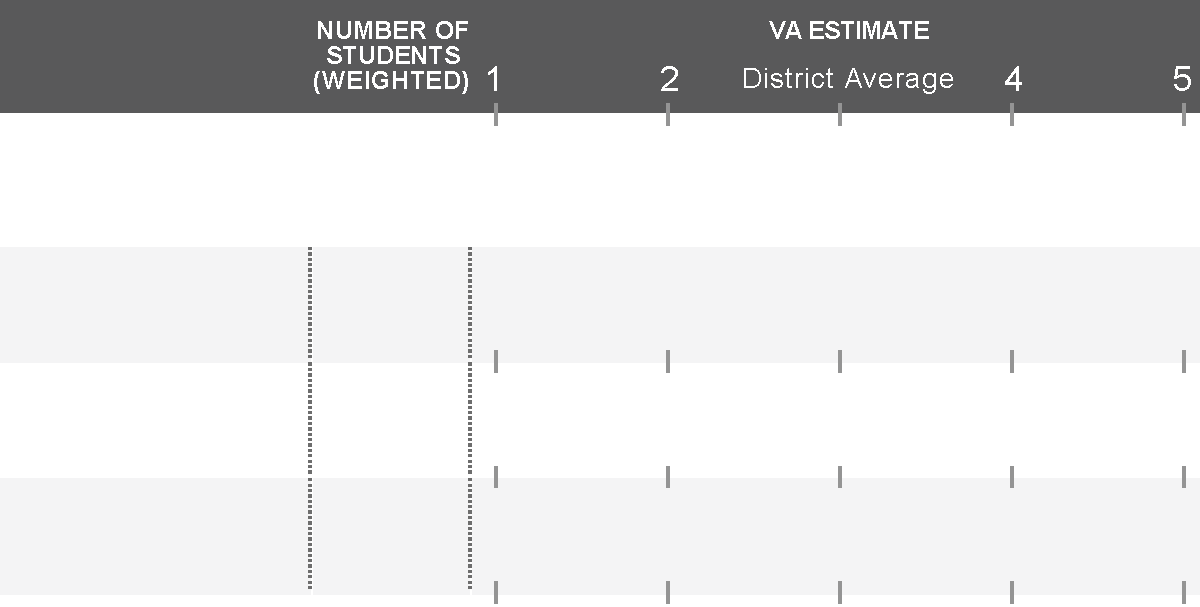 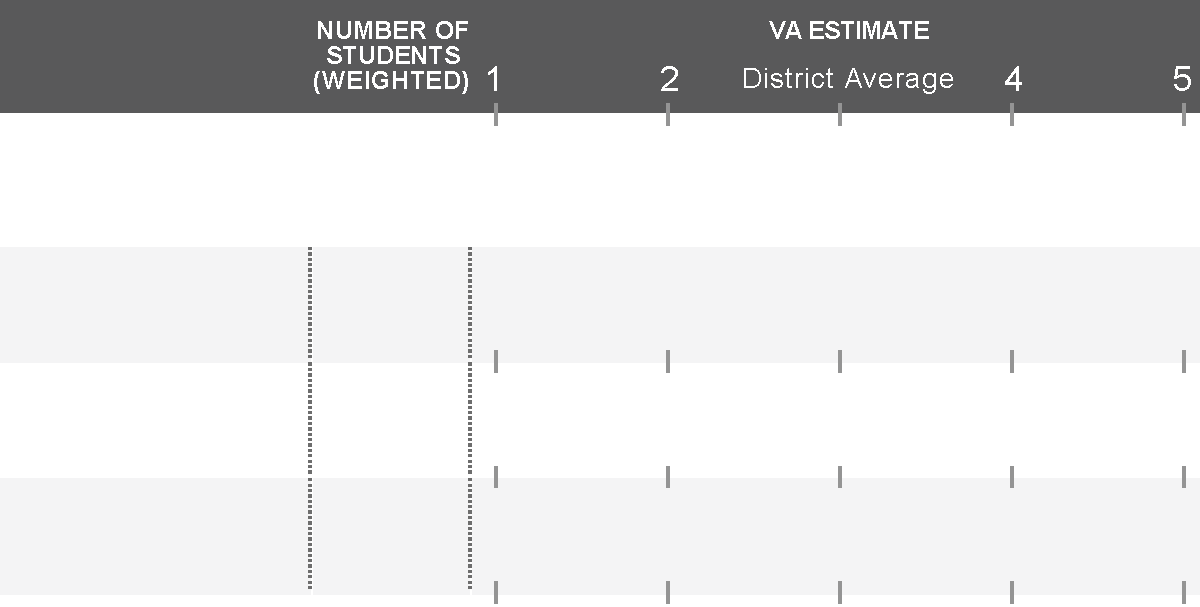 3
3
READING
4.2
-
Grade 5
23
Insufficient Data
1.9
2.3
Grade 6
35
105
3.1
1.7
13
Grade 7
43
If you could only provide a teaching coach to one grade at your school, which one would you choose?
4. How can I prioritize resources if my value-added results are unclear?
Past Academic Year
3-Year Average
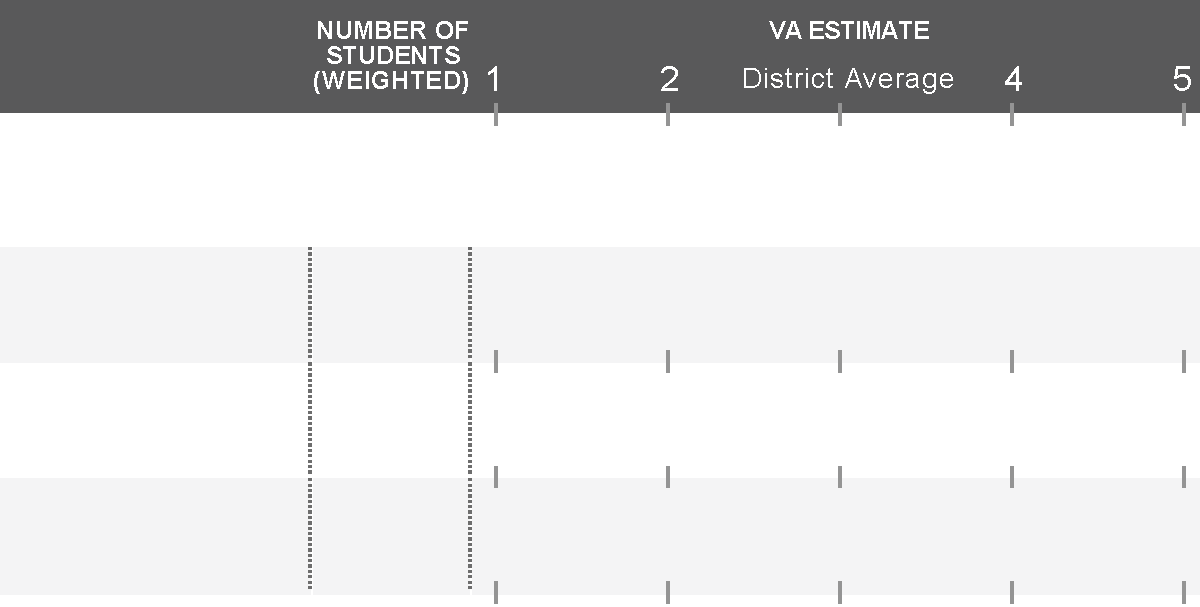 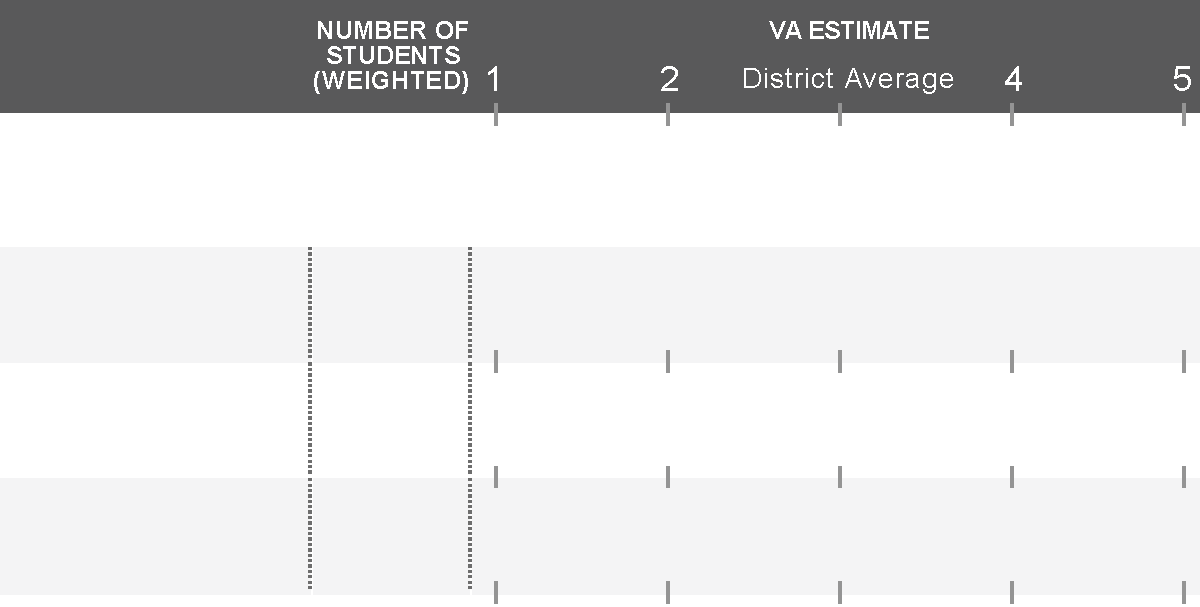 3
3
READING
4.2
-
Grade 5
23
Insufficient Data
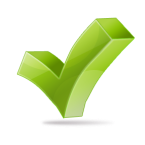 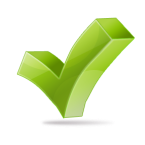 1.9
2.3
Grade 6
35
105
3.1
1.7
13
Grade 7
43
By considering the 3 year average, we can conclude:

The 5th grade team has a history of above average growth.
The 6th grade team is consistently producing below average student growth.
The 7th grade team seems to be on track now that we can see the historic data based on more students (43 instead of just 13).

The 6th grade team might benefit the most from the teaching coach. As always, consider context and other data. For example, do these teams have different class sizes, or is this just a difference in number of teachers / classrooms per grade?
5. How do I interpret gray results, and what can I learn from them?
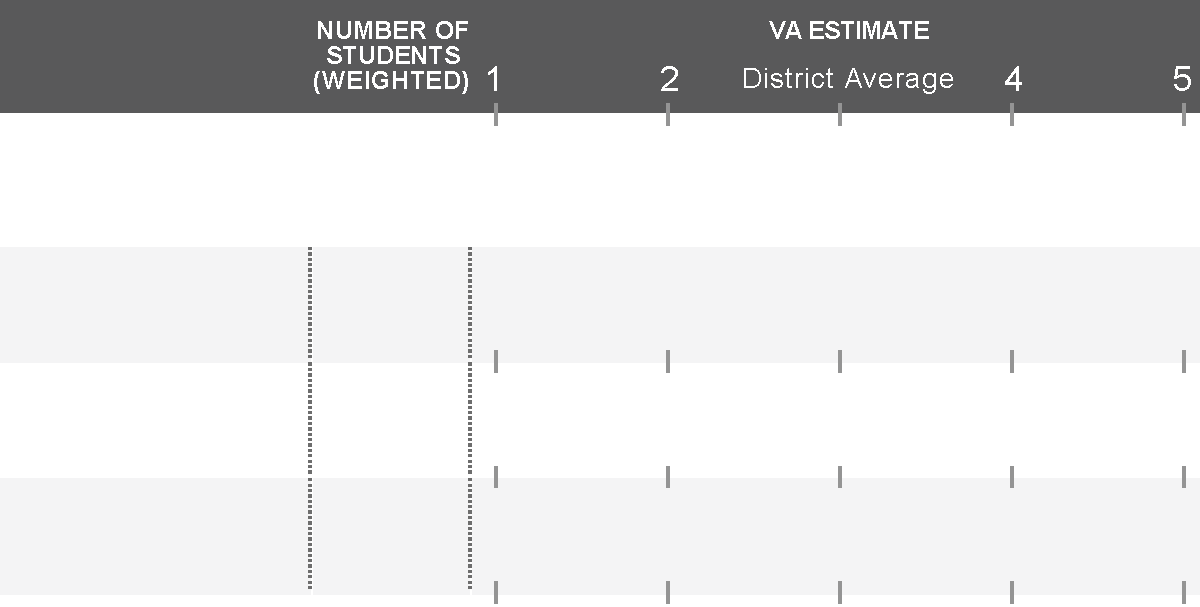 3
READING
These three teams each have gray estimates.

Would you interpret them the same way?
2.9
52
Grade 3
4.7
12
Grade 4
3.1
Grade 5
19
5. How do I interpret gray results, and what can I learn from them?
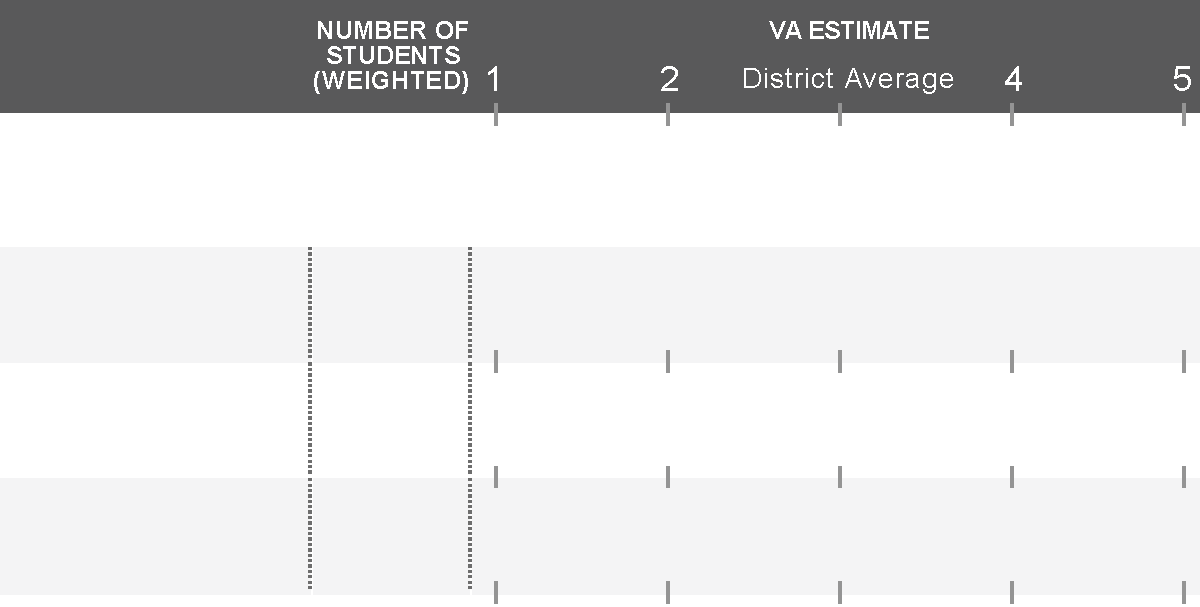 3
READING
These three teams each have gray estimates.

Would you interpret them the same way?
2.9
52
Grade 3
4.7
12
Grade 4
3.1
Grade 5
19
Grade 3 – The tight confidence interval around the gray estimate indicates we can be confident that this team’s Value-Added was close to average.

Grade 4 – The best estimate of Value-Added is above average (4.7). However, since it was based on a small amount of data (12 students), we cannot say with confidence that it was above average. This team may actually have below average Value-Added.

Grade 5 – The best estimate is average Value-Added (3.1). However, the wide confidence interval indicates that there was not enough data to rule out above or below average Value-Added.
5. How do I interpret gray results, and what can I learn from them?
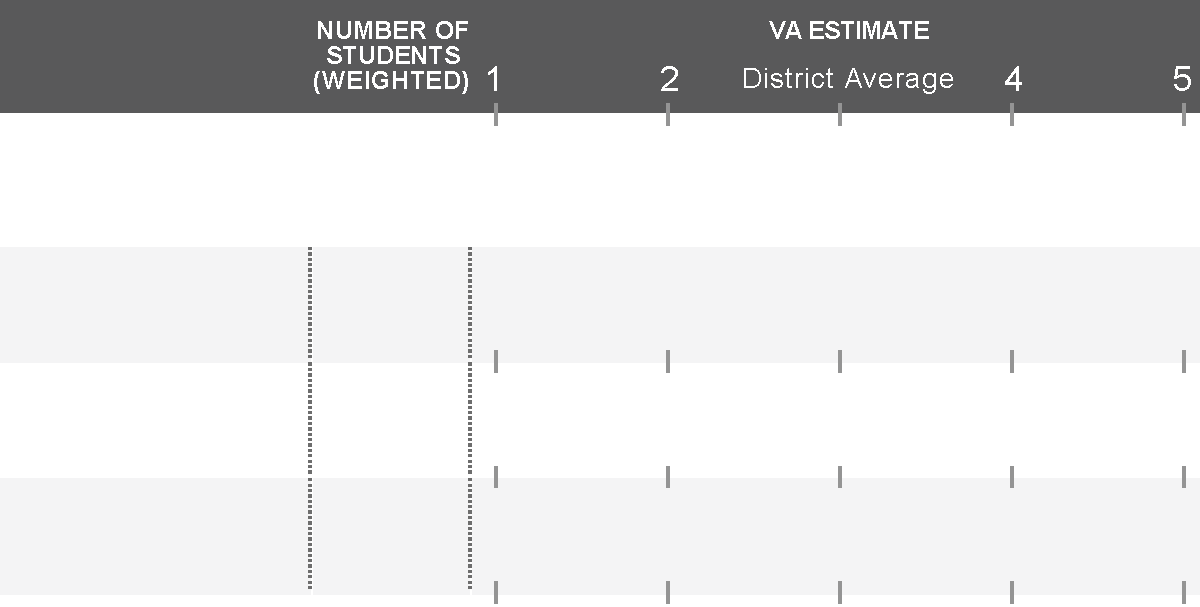 3
READING
These three teams each have gray estimates.

Would you interpret them the same way?
2.9
52
Grade 3
4.7
12
Grade 4
3.1
Grade 5
19
As always, consider multiple data sources when making decisions.

The 3rd grade team has the most certain Value-Added estimate can be treated as one of the average teaching teams in the state.

The 4th and 5th grade teams have less certain estimates and it is particularly important that additional sources of information are considered before making decisions about professional development, resource allocation, staffing assignments, etc.
6. Should I recommend professional development or a change in curriculum to particular teams?
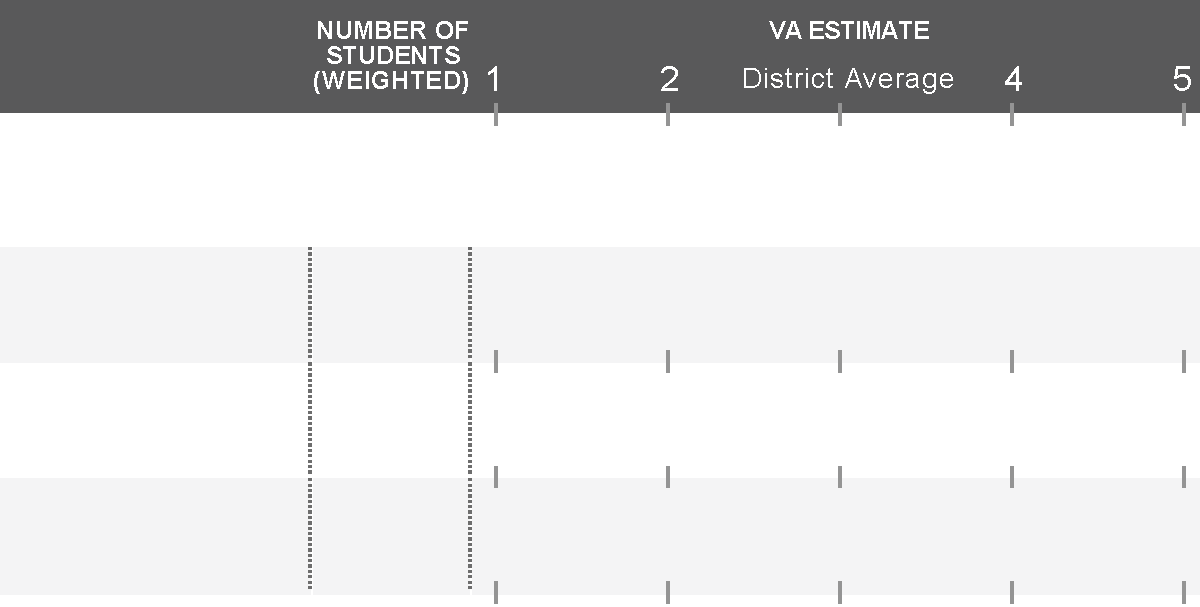 3
MATH
2.9
41
Grade 3
1.1
42
Grade 4
3.6
Grade 5
44
6. Should I recommend professional development or a change in curriculum to particular teams?
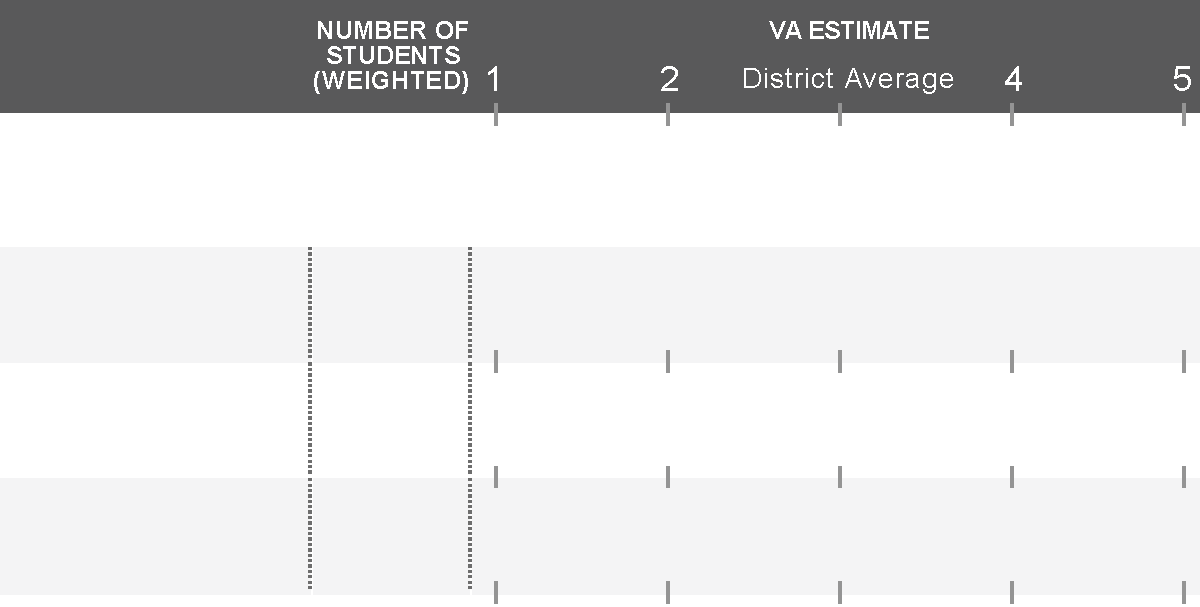 3
MATH
2.9
41
Grade 3
?
1.1
42
Investigate
Grade 4
3.6
Grade 5
44
A below average Value-Added estimate for the 4th grade teams indicates that during this past year, 4th grade students at your school grew slower than predicted.

Use other information and meet with this teaching team to determine root causes of this result. Is this a new content or grade area for one or more teachers on this team? Was there a particular challenge that this team faced last year?

Work with the teachers to come up with a goal and plan for next year’s students. Consider instructional changes, classroom management, mentoring, standards focus, etc.
7. Is Value-Added telling me a particular team is ineffective at teaching?
Past Academic Year
3-Year Average
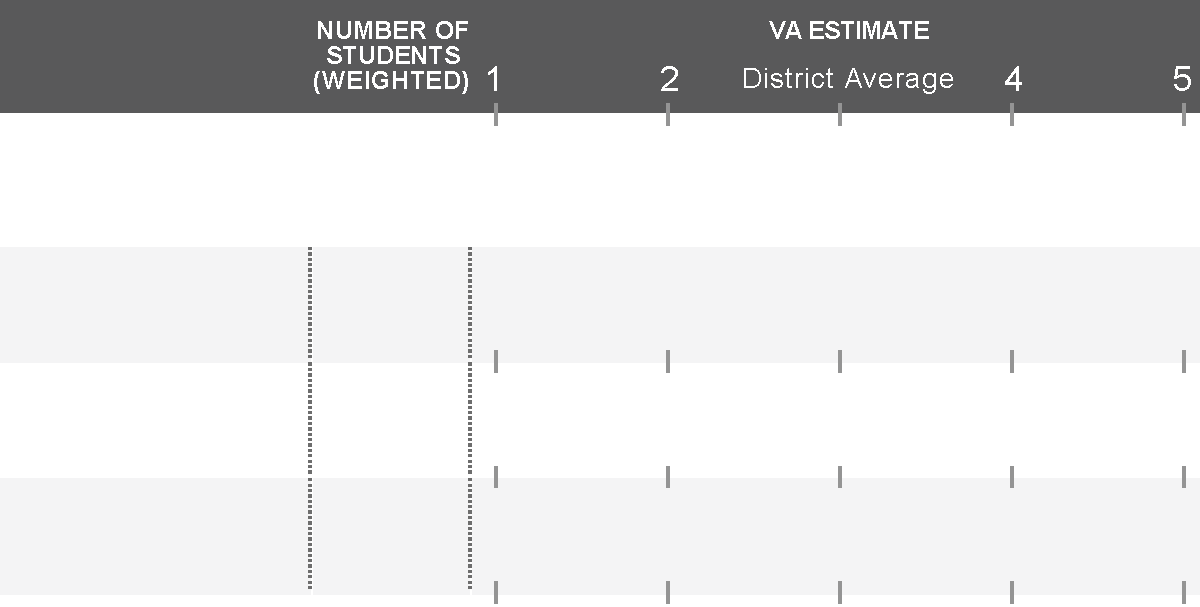 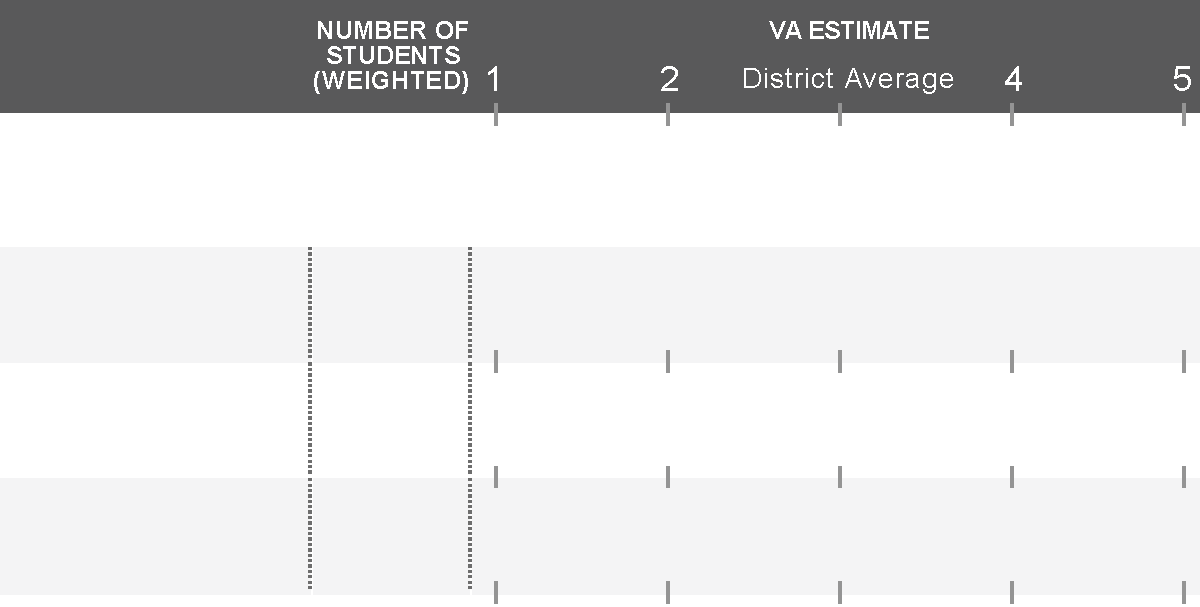 3
3
READING
3.2
3.4
36
Grade 5
101
0.9
1.2
Grade 6
36
100
2.8
0.7
35
Grade 7
98
7. Is Value-Added telling me a particular team is ineffective at teaching?
Past Academic Year
3-Year Average
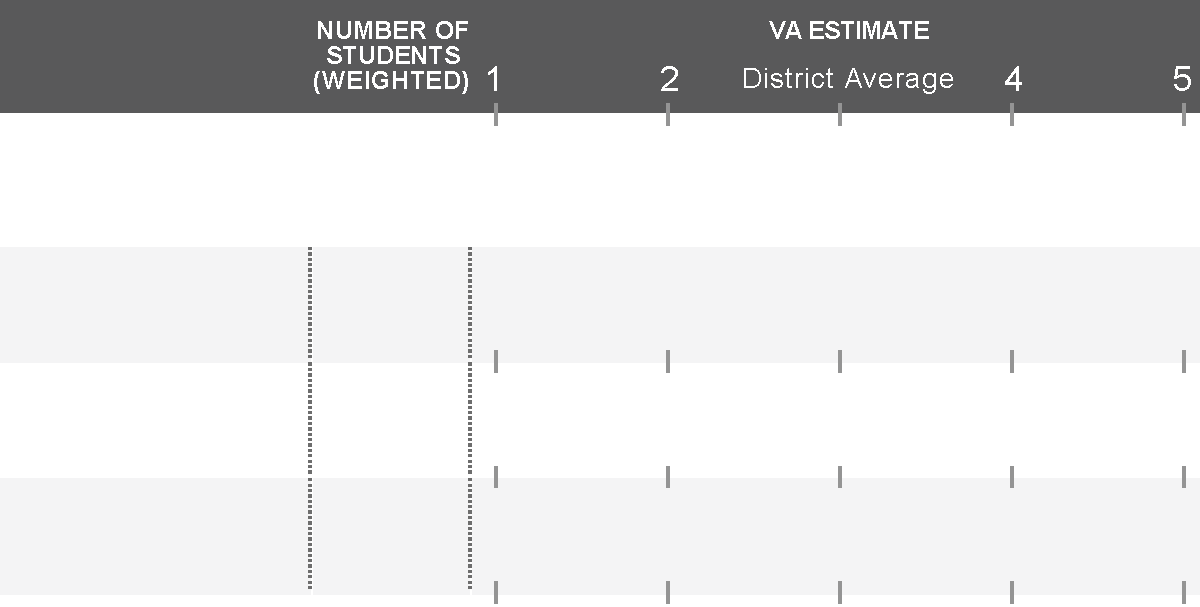 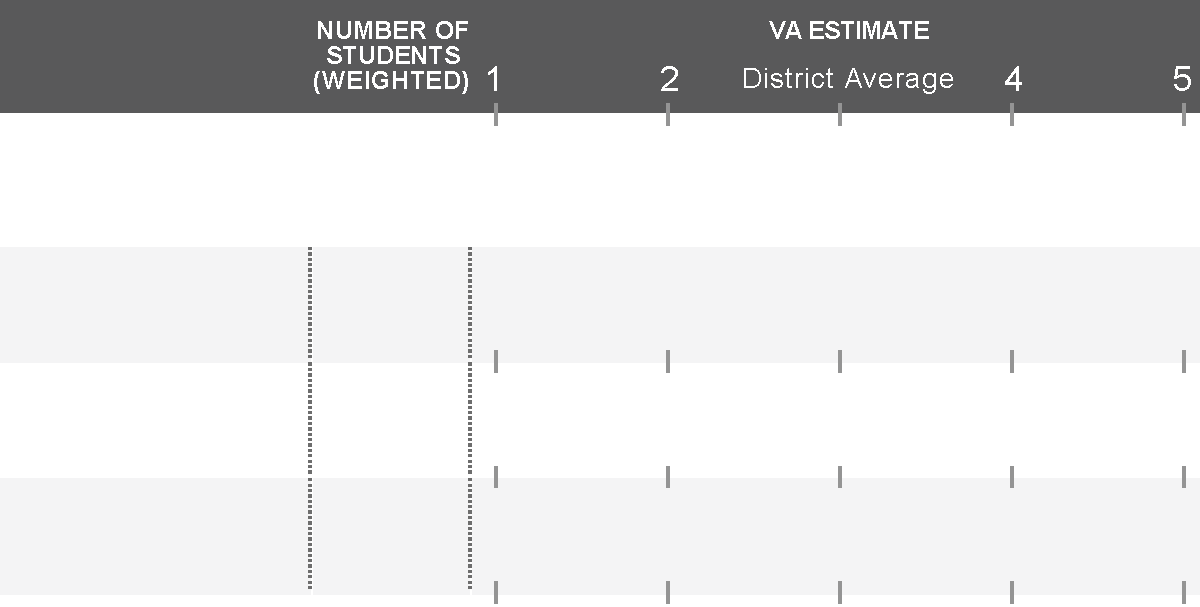 3
3
READING
3.2
3.4
36
Grade 5
101
?
Investigate
0.9
1.2
Grade 6
36
100
2.8
0.7
35
Grade 7
98
The 7th grade team had the lowest Value-Added this year, but considering the 3-Year Average, this seems to be isolated to just the last year. Work with these teachers to determine why results may have been lower than usual last year.

More concerning is 6th grade Value-Added. Not only is last year’s performance low, but it has been consistently low over the 3-Year Average. Consider what else you know about these teachers from observations and other data. Does Value-Added fit with a pattern of data showing low performance for this team? How might you and your school best support the 6th grade team next year?
District Decision Making Examples
What are potential district level decisions with current results?


Are there particular schools or groups of schools that require more support?
Are there trends based on particular challenges schools face?
Are there schools that “beat the odds”? How can we capitalize on their success?
How can we respond with resources, programs, and support structures?
Is there an overall weakness or strength in our teachers for a particular subjects?
How do we respond as a district?
1. Are there particular schools or groups of schools that require more support?
Scenario 1 
(relatively low-achieving district)
READING
100
Are there trends based on particular challenges schools face?
Are there schools that “beat the odds”? How can we capitalize on their success?
How can we respond with resources, programs, and support structures?
80
60
READING Percent Prof/Adv (2009)
40
20
Schools in your district
Schools in the state
0
1
2
3
4
5
READING Value-Added (2009-2010)
1. Are there particular schools or groups of schools that require more support?
Scenario 1 
(relatively low-achieving district)
READING
100
What strategies are schools in group A using to meet the needs of low achieving students?

Can we replicate this success in group B?

Are there strategies our district can use to facilitate this improvement?
80
60
B
READING Percent Prof/Adv (2009)
40
A
20
0
1
2
3
4
5
READING Value-Added (2009-2010)
1. Are there particular schools or groups of schools that require more support?
Scenario 2 
(relatively high-achieving district)
MATH Grade 4
100
80
60
MATH Percent Prof/Adv (2009)
40
20
Schools in your district
Schools in the state
0
1
2
3
4
5
Grade 4 MATH Value-Added (2009-2010)
1. Are there particular schools or groups of schools that require more support?
Scenario 2 
(relatively high-achieving district)
MATH Grade 4
100
C
What would you tell a principal in group C who said their Value-Added was low because their students had no room to grow on the test?

How can we learn from the success of group D and bring that knowledge to group C?

Are there programs or resources that group D is receiving that we could also provide to group C?
D
80
60
MATH Percent Prof/Adv (2009)
40
20
0
1
2
3
4
5
Grade 4 MATH Value-Added (2009-2010)
[Speaker Notes: In the first section, we had an example where we paired teaching teams across grade levels at a school (Grade 5 Math pairing with teachers at the same school in Grade 4 to try to improve Grade 4 Value-Added).
If this wasn’t working to improve results, we might look at other schools across the district who are having greater success in Grade 4 Math.]
2. Is there an overall weakness or strength in our teachers for a particular subjects?
Scenario 3 
(Consistently low Value-Added)
READING Grade 5
100
How can we respond as a District?
80
60
READING Percent Prof/Adv (2009)
40
20
Schools in your district
Schools in the state
0
1
2
3
4
5
Grade 5 READING Value-Added (2009-2010)
2. Is there an overall weakness or strength in our teachers for a particular subjects?
Scenario 3 
(Consistently low Value-Added)
READING Grade 5
100
Can we connect to other districts across the state to collaborate?

Are some of our Network partners getting high Value-Added estimates? How can we learn from their success?
80
60
E
READING Percent Prof/Adv (2009)
40
20
0
1
2
3
4
5
Grade 5 READING Value-Added (2009-2010)
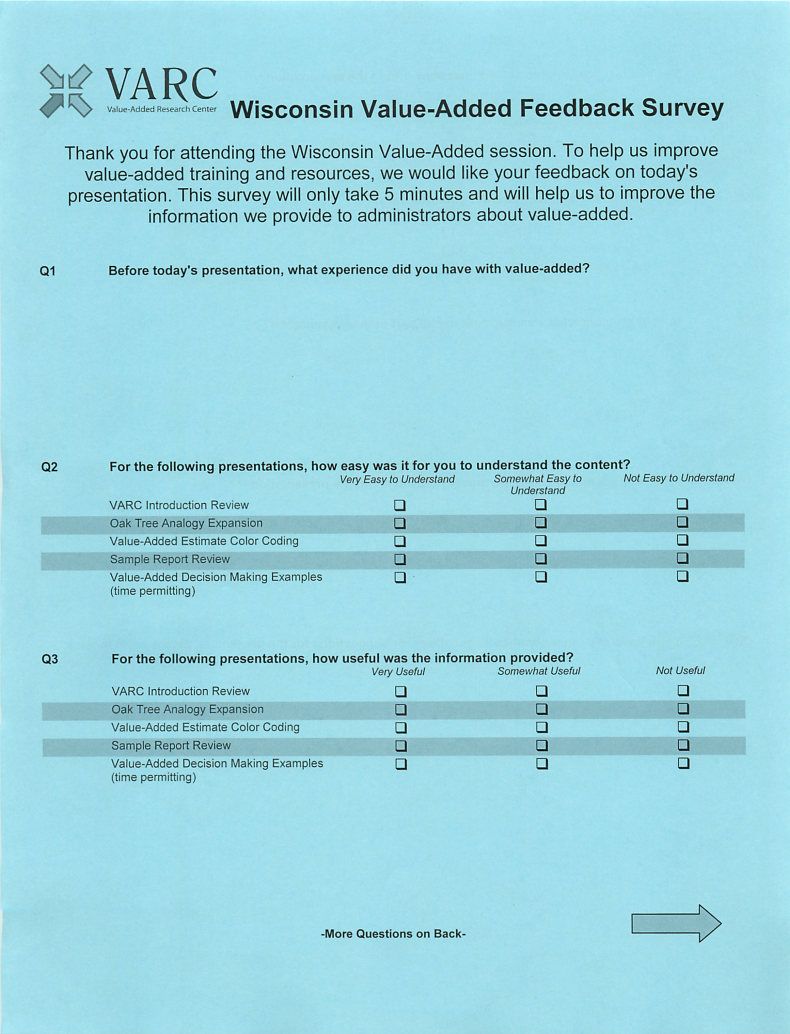 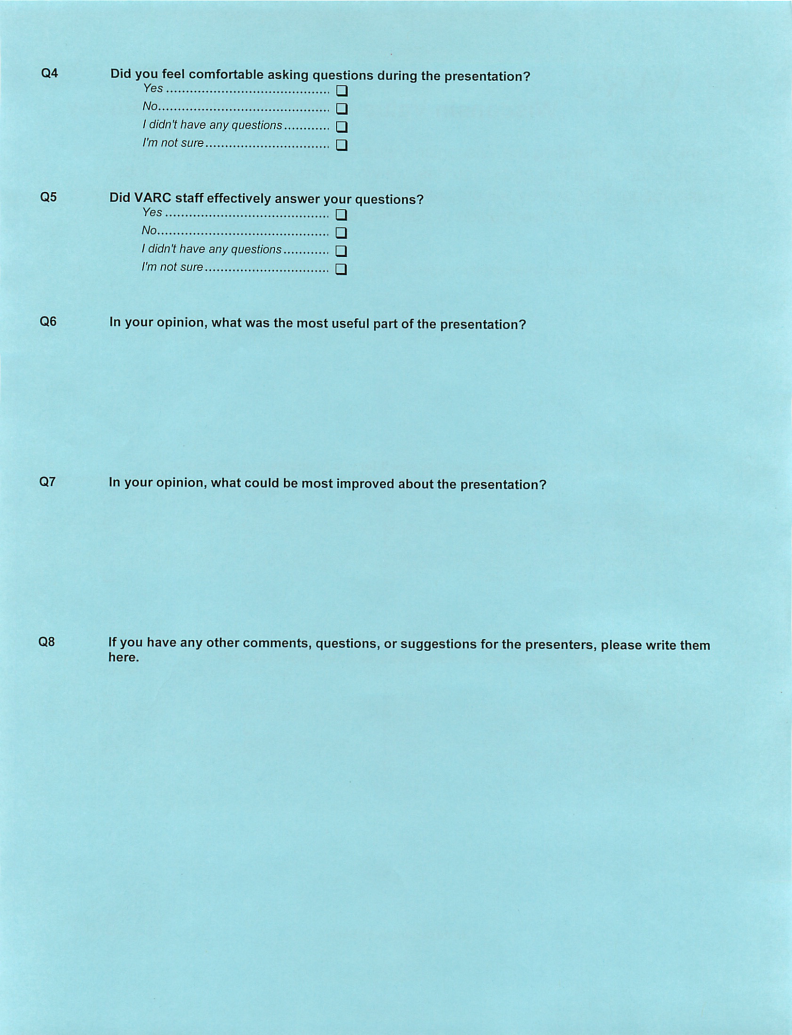 Feedback Survey (for 9:00-11:00 session)
Please help us improve Value-Ade-Added training and resources for the future
VARC Resources
http://varc.wceruw.org/Projects/wisconsin_statewide.php

Content of these and other Power Points
Narrated videos
Online course preview
Link to online reporting tool
Example Reports
Example materials from other VARC projects